Măng Non
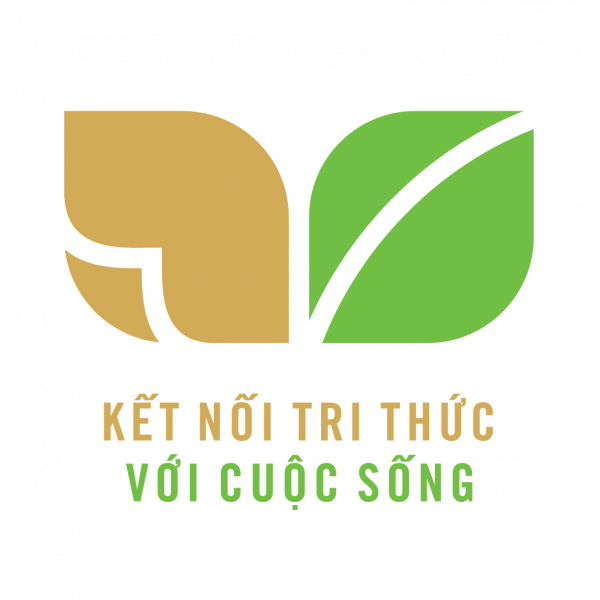 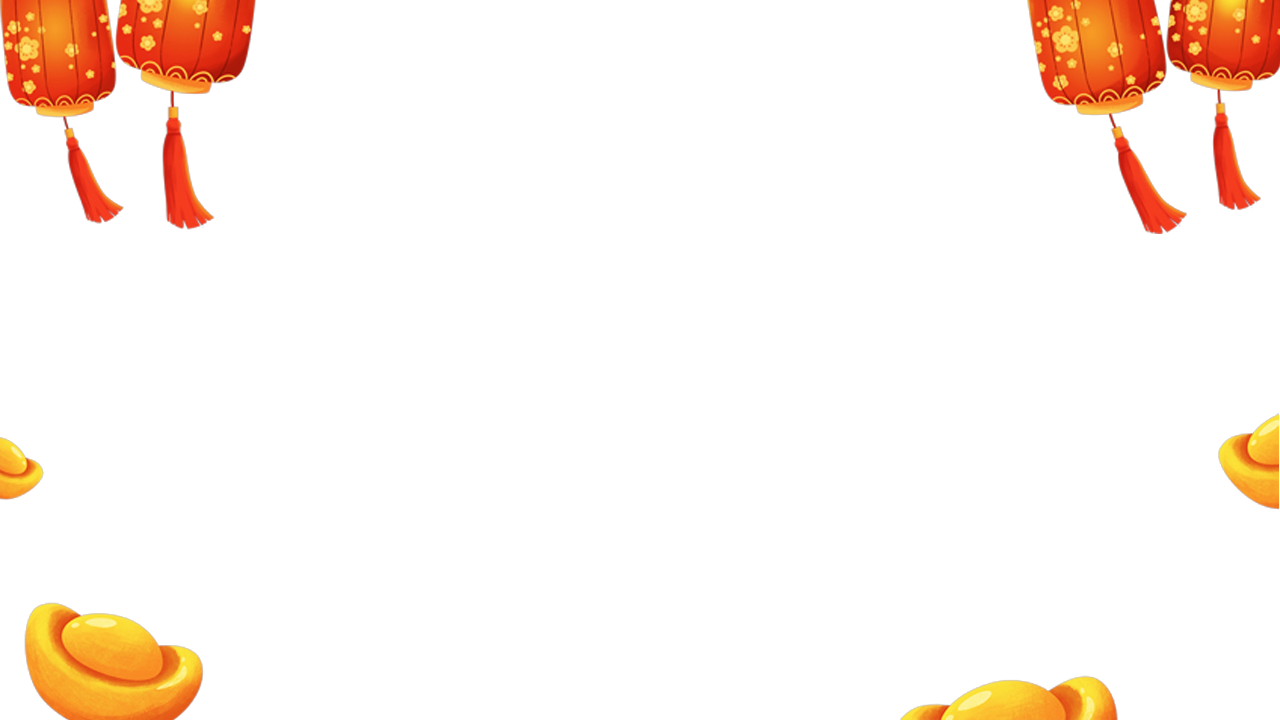 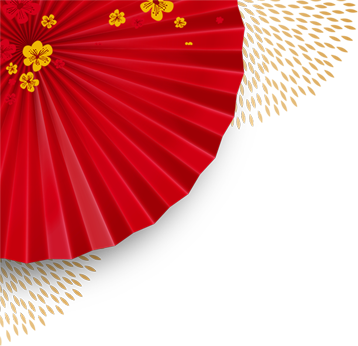 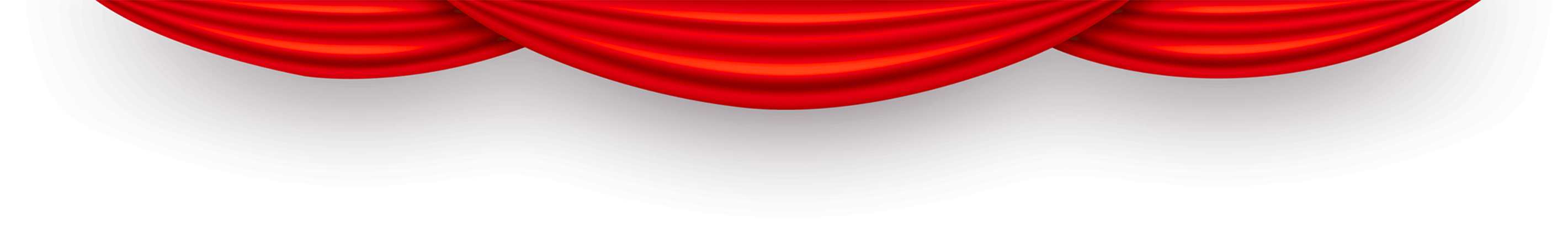 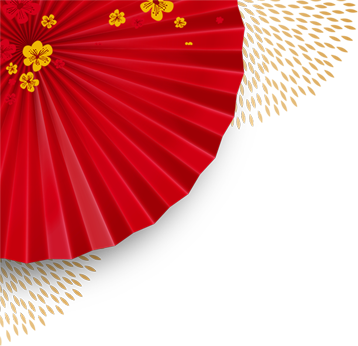 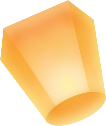 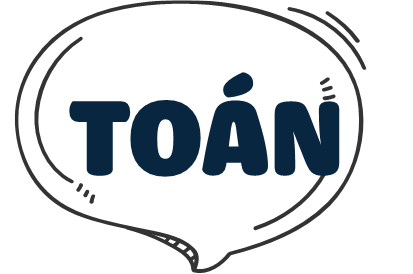 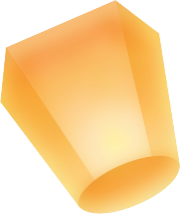 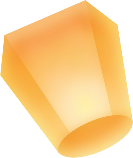 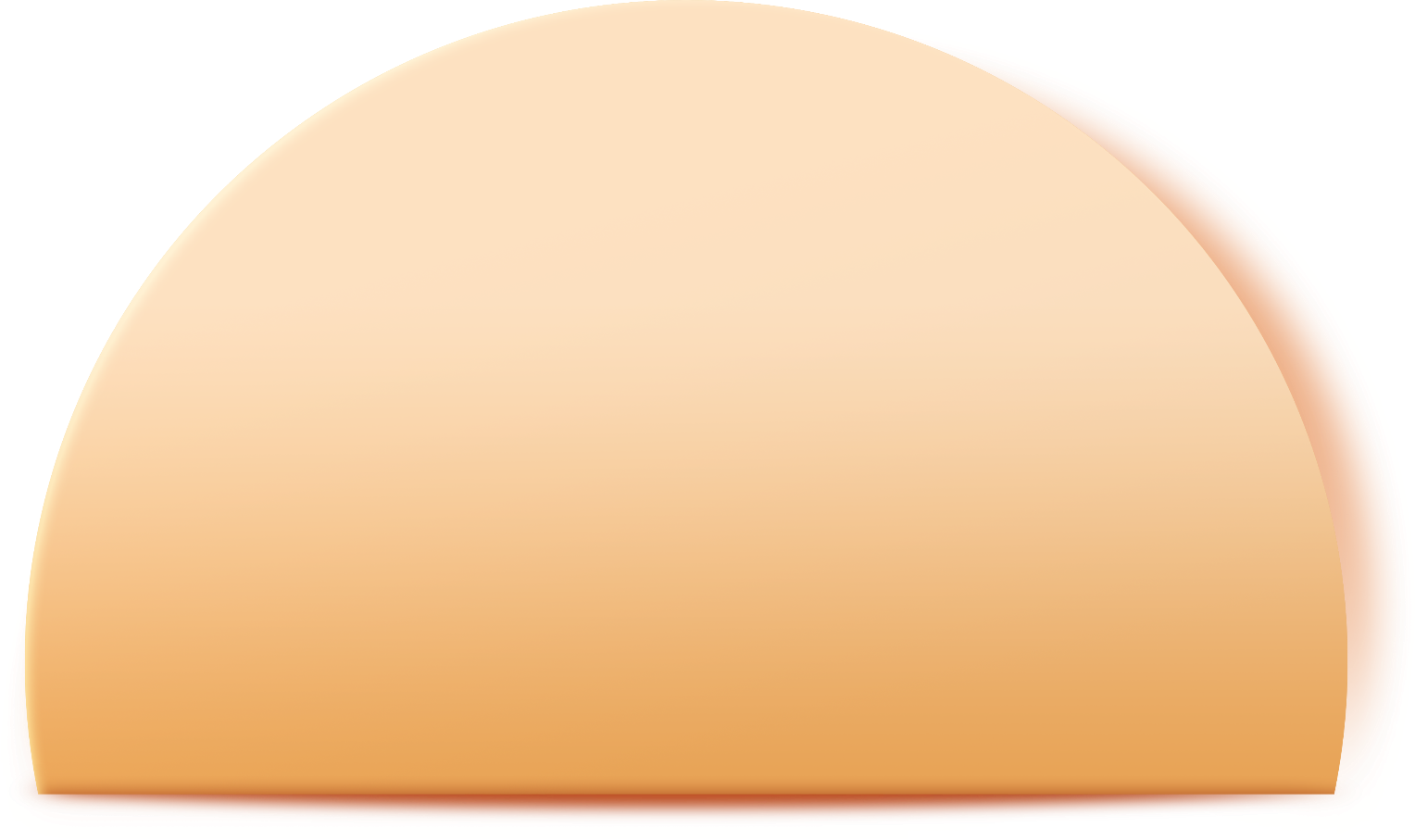 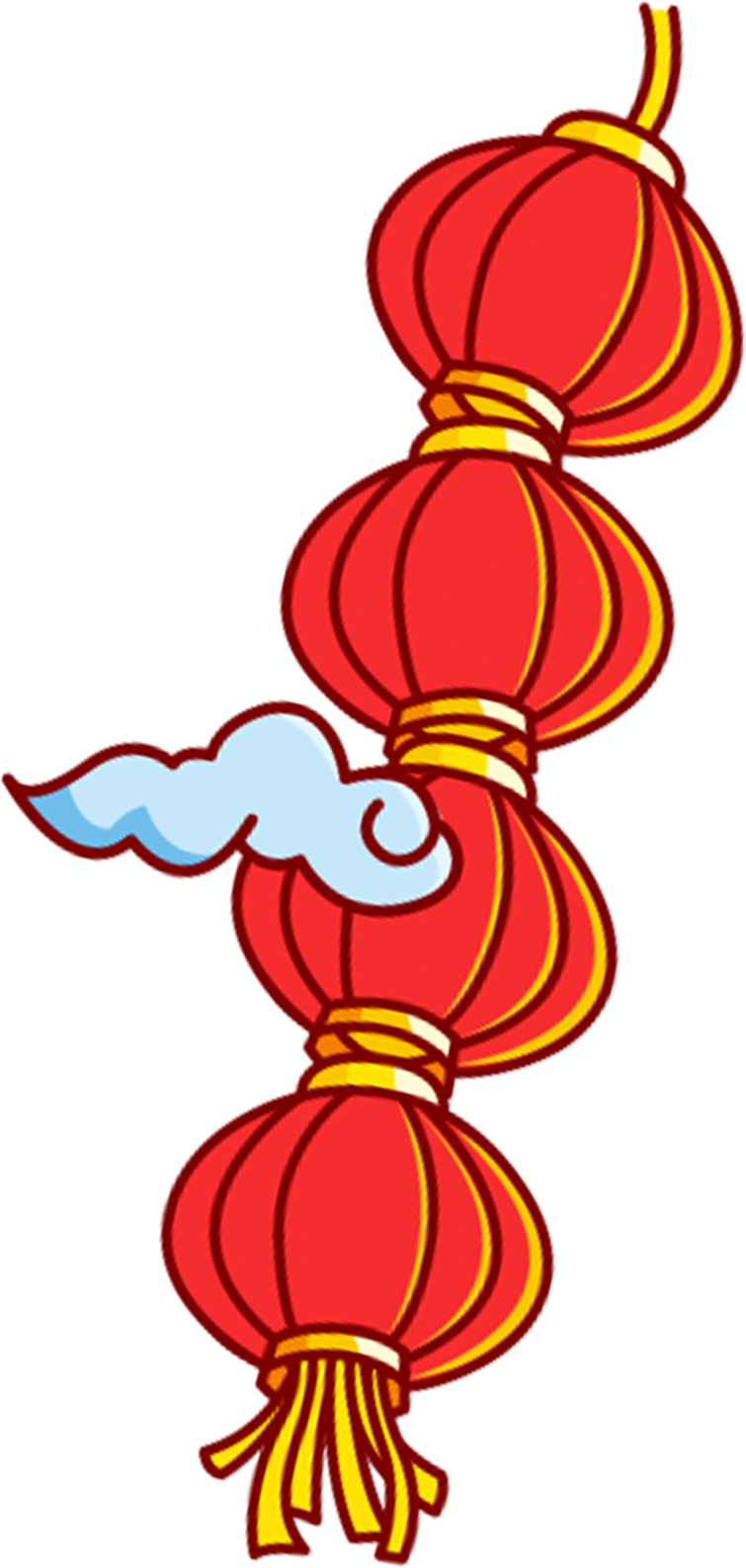 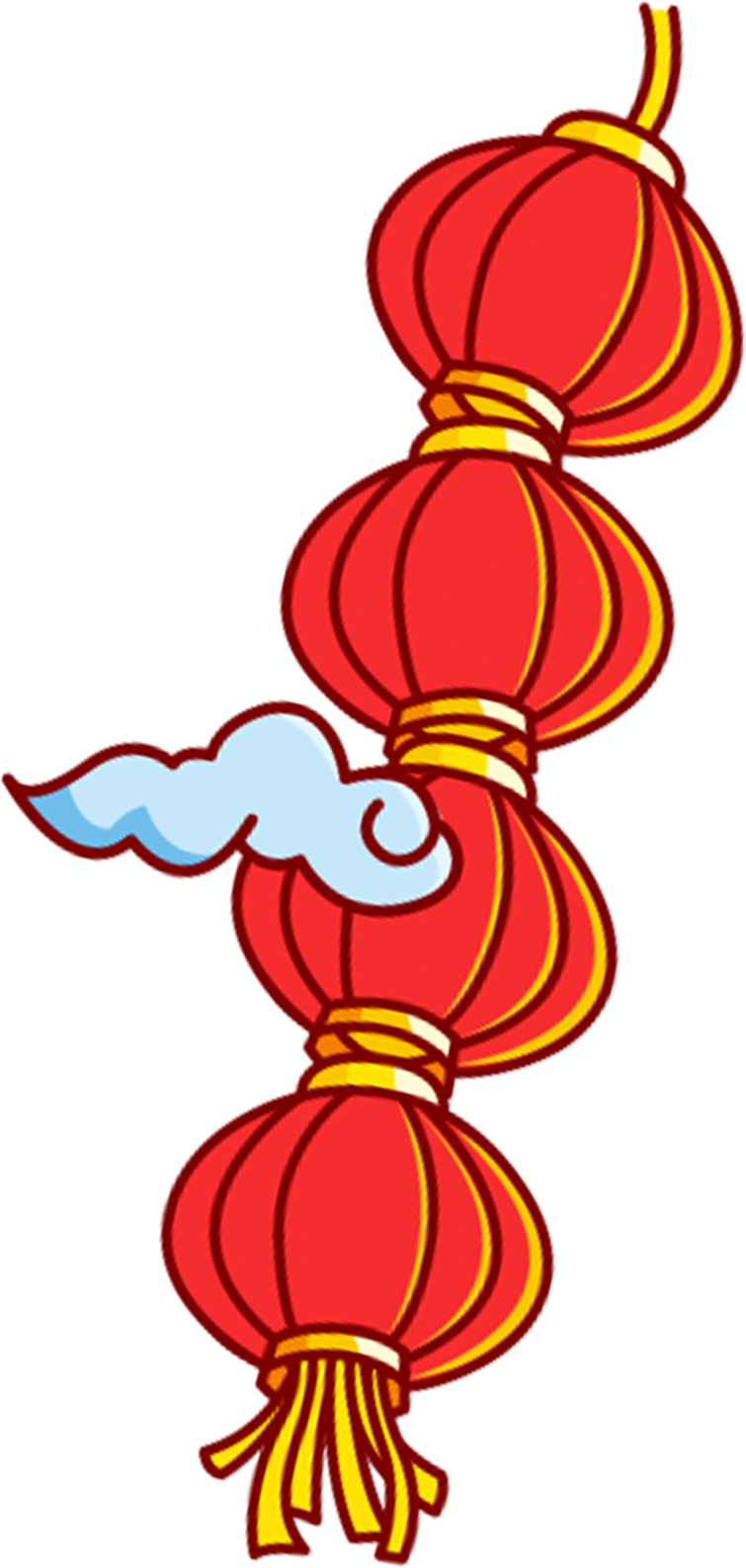 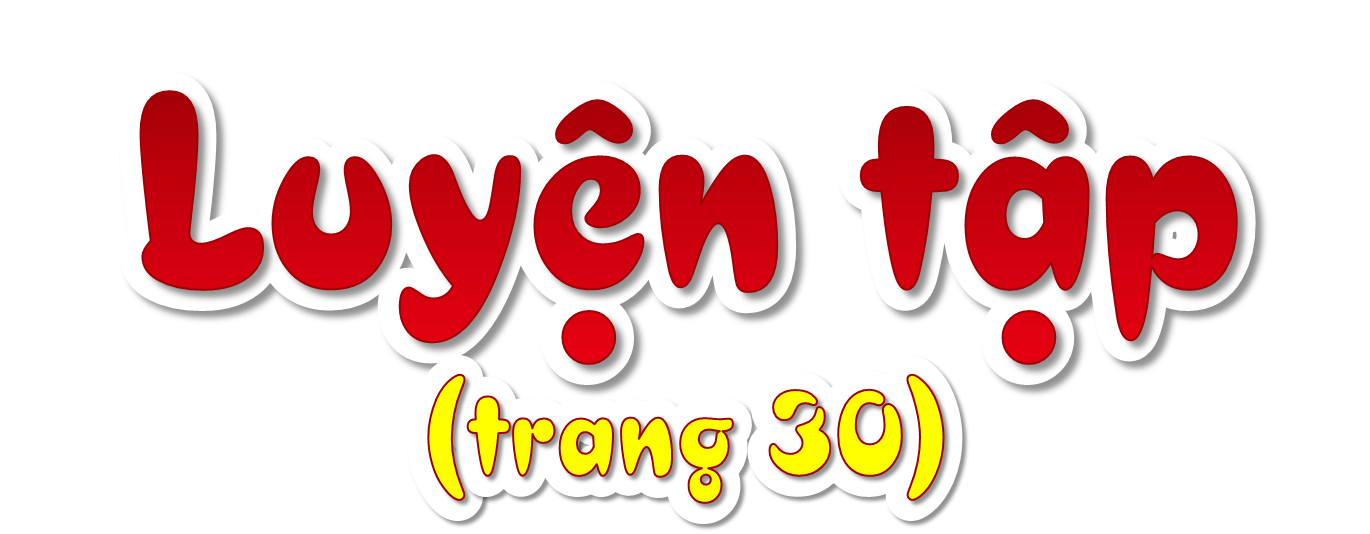 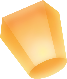 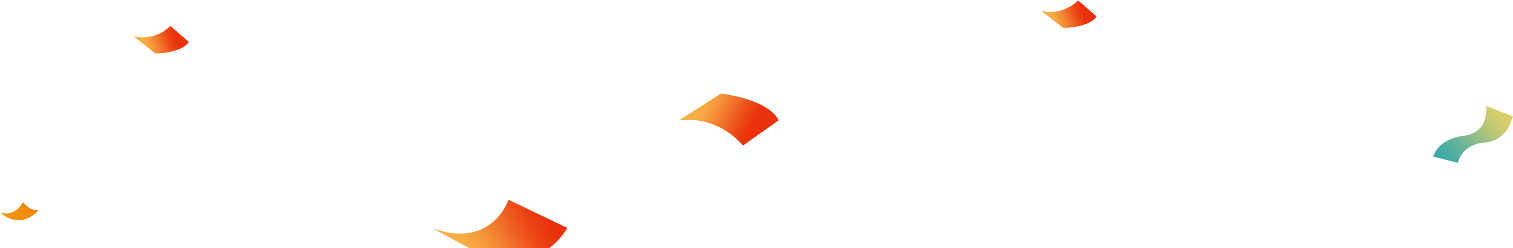 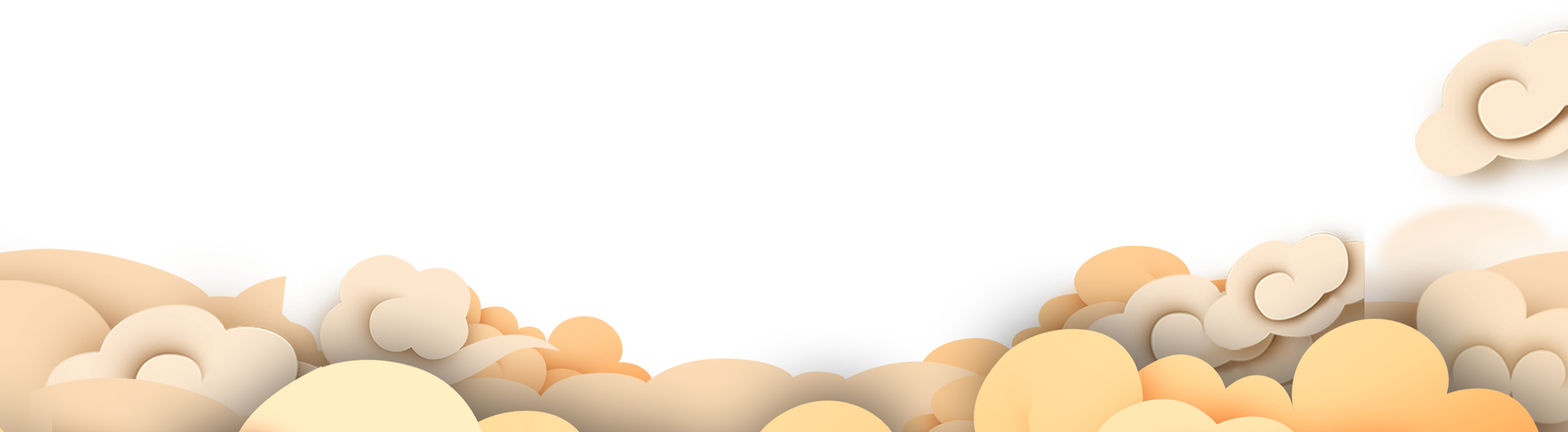 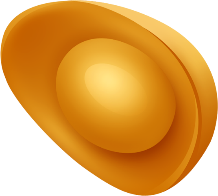 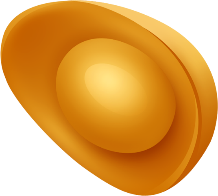 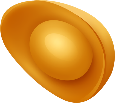 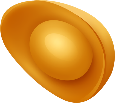 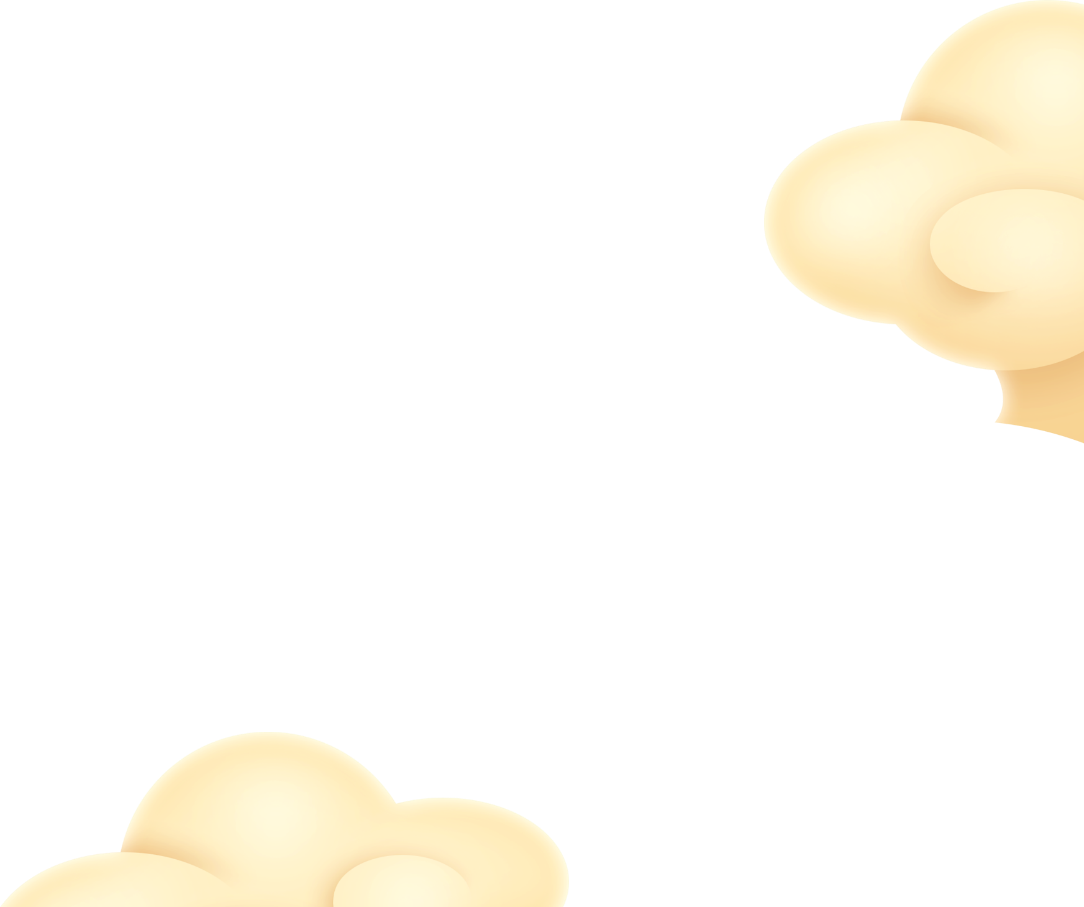 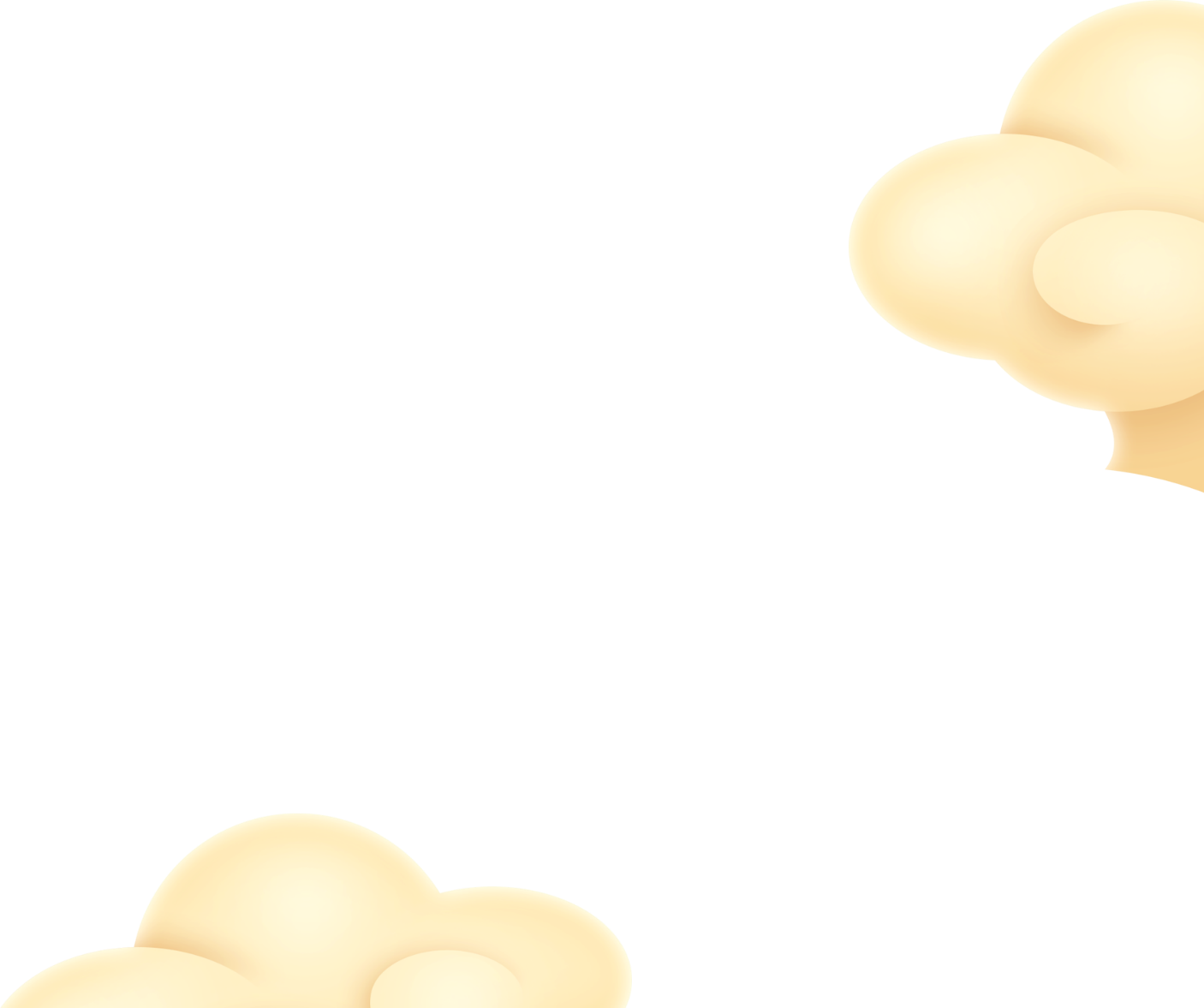 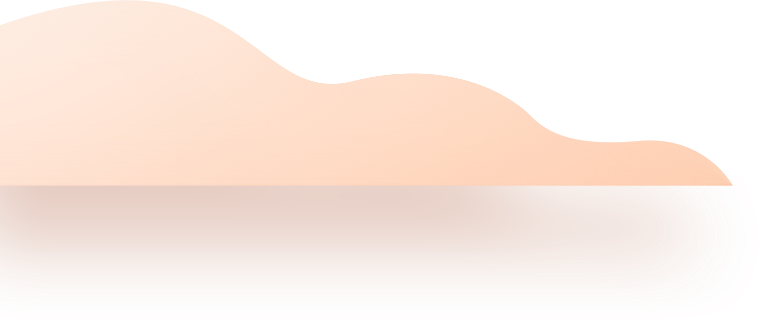 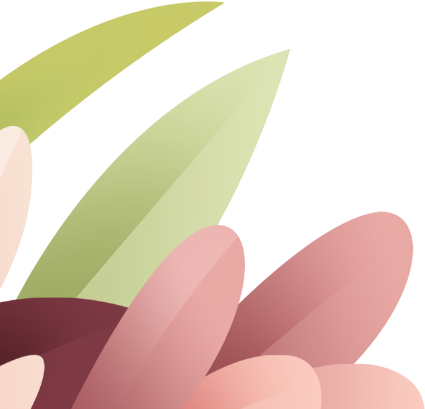 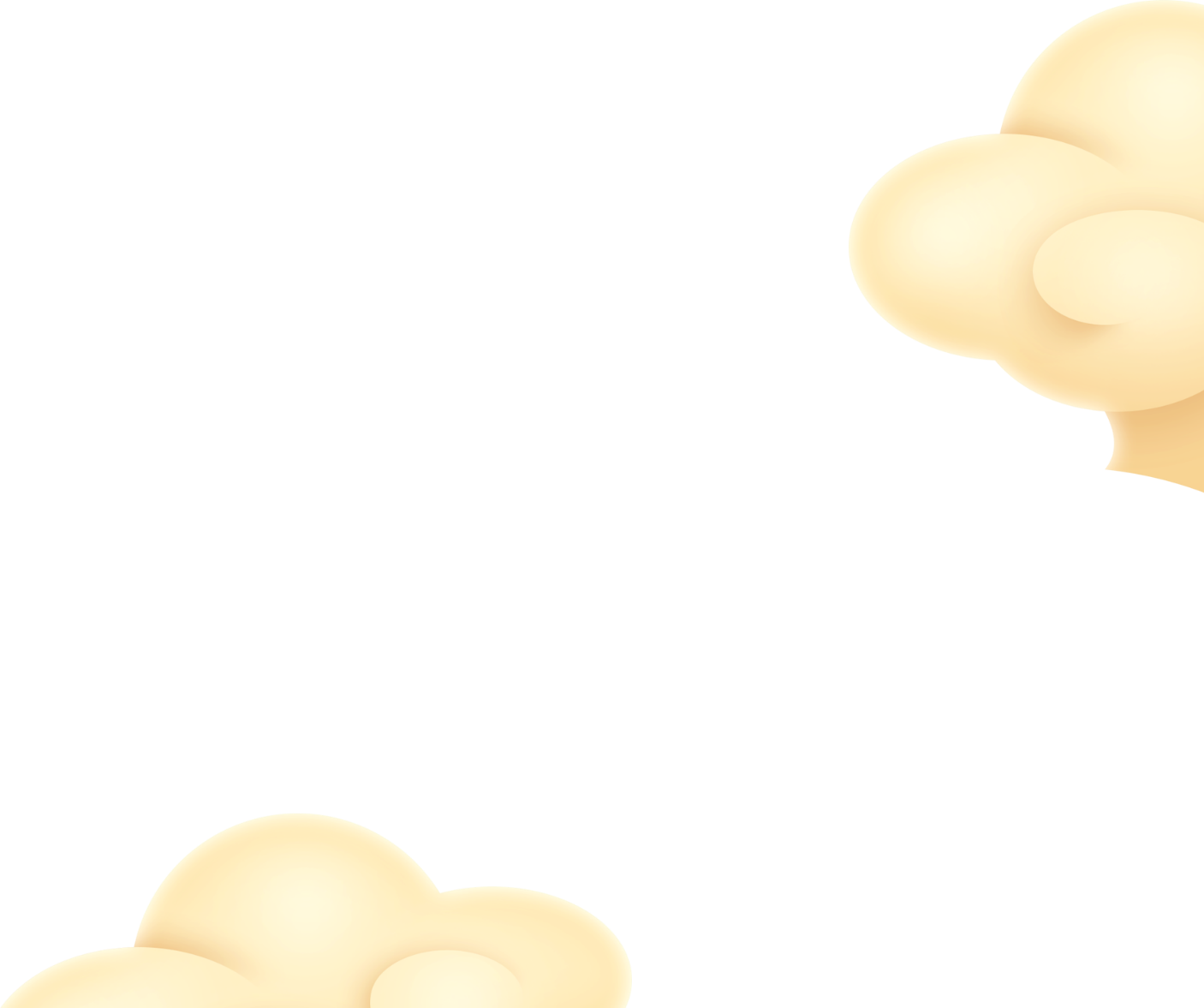 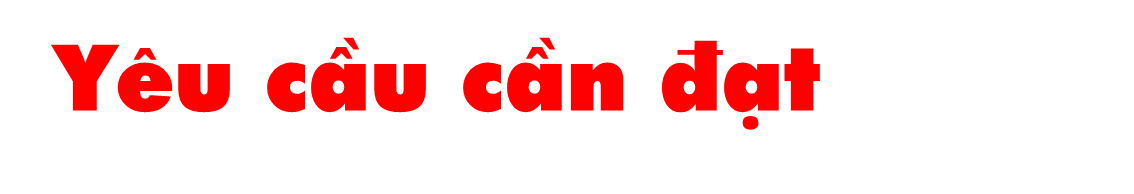 * Năng lực đặc thù:
- Tìm được số trung bình cộng của hai hay nhiều số.
* Năng lực chung: năng lực tư duy, lập luận toán học, giải quyết vấn đề, giao tiếp hợp tác.
* Phẩm chất: chăm chỉ, trách nhiệm.
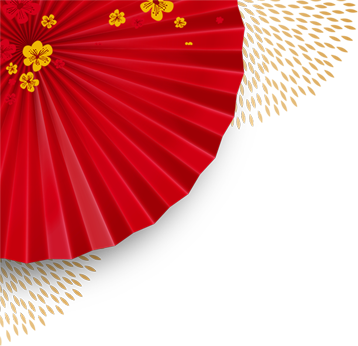 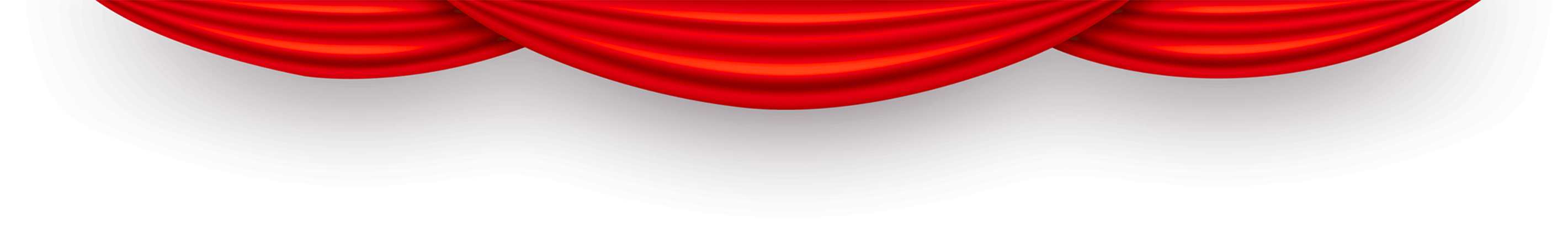 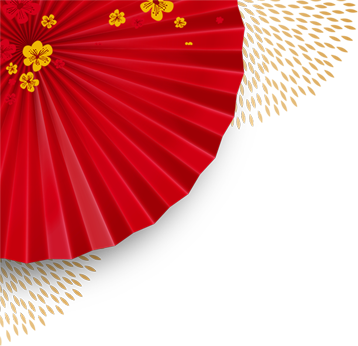 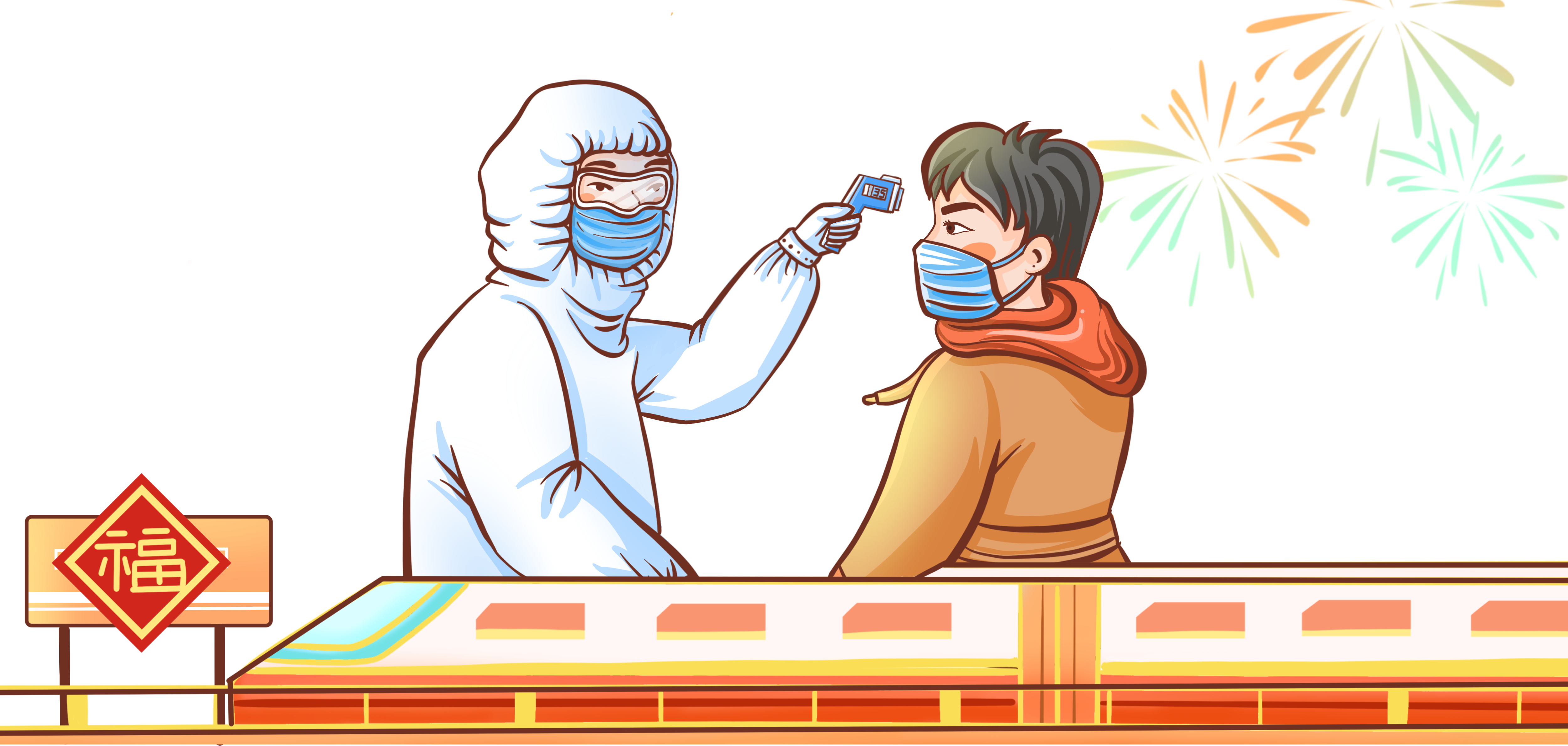 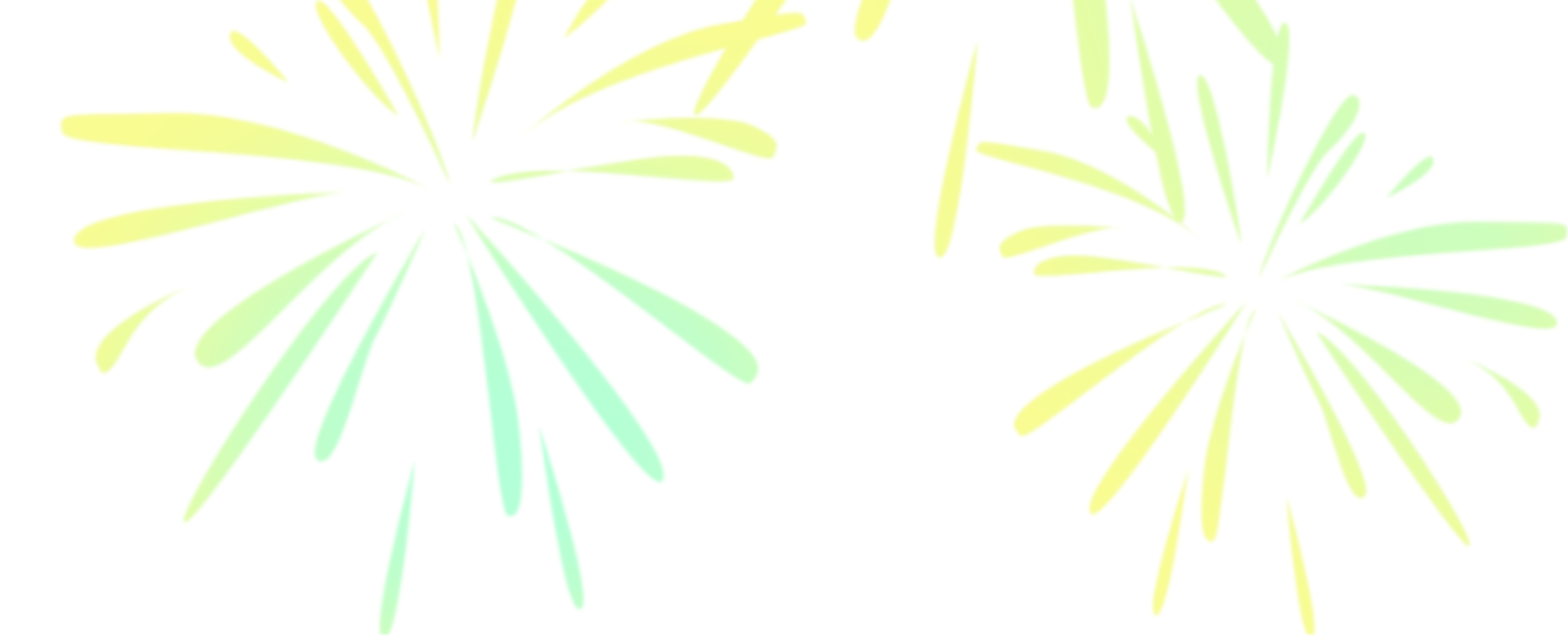 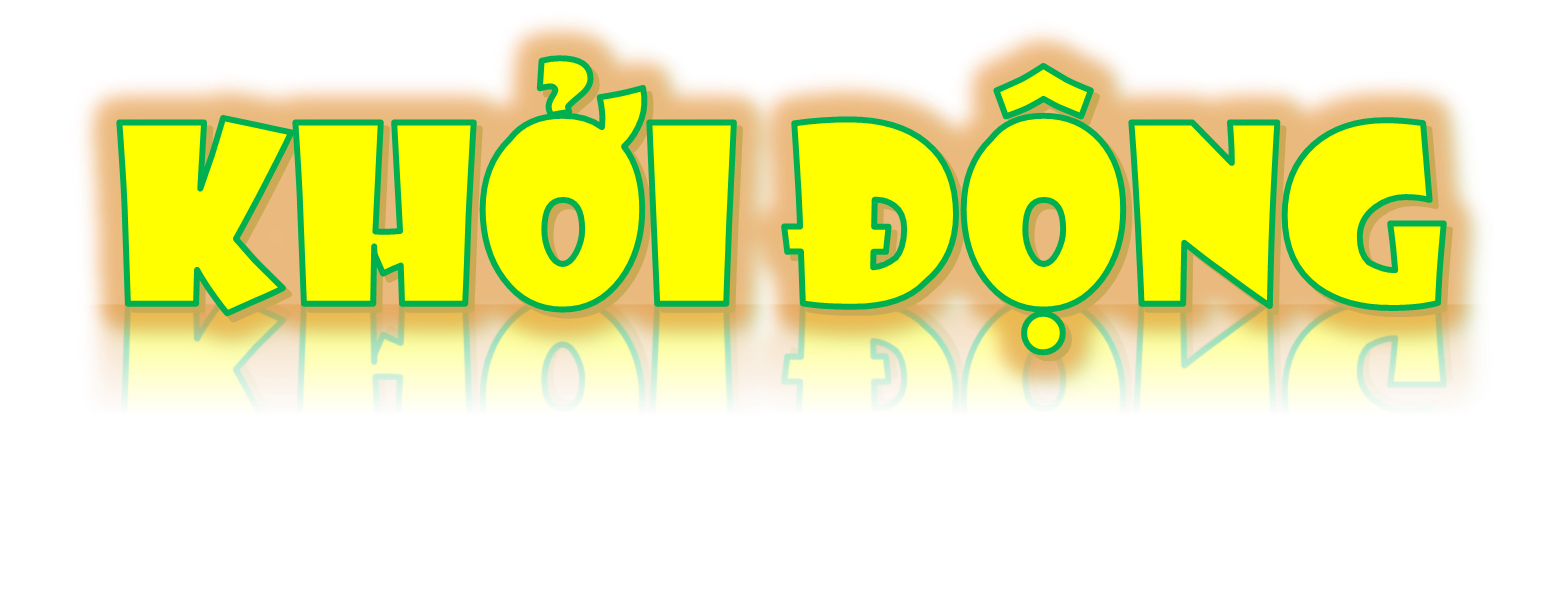 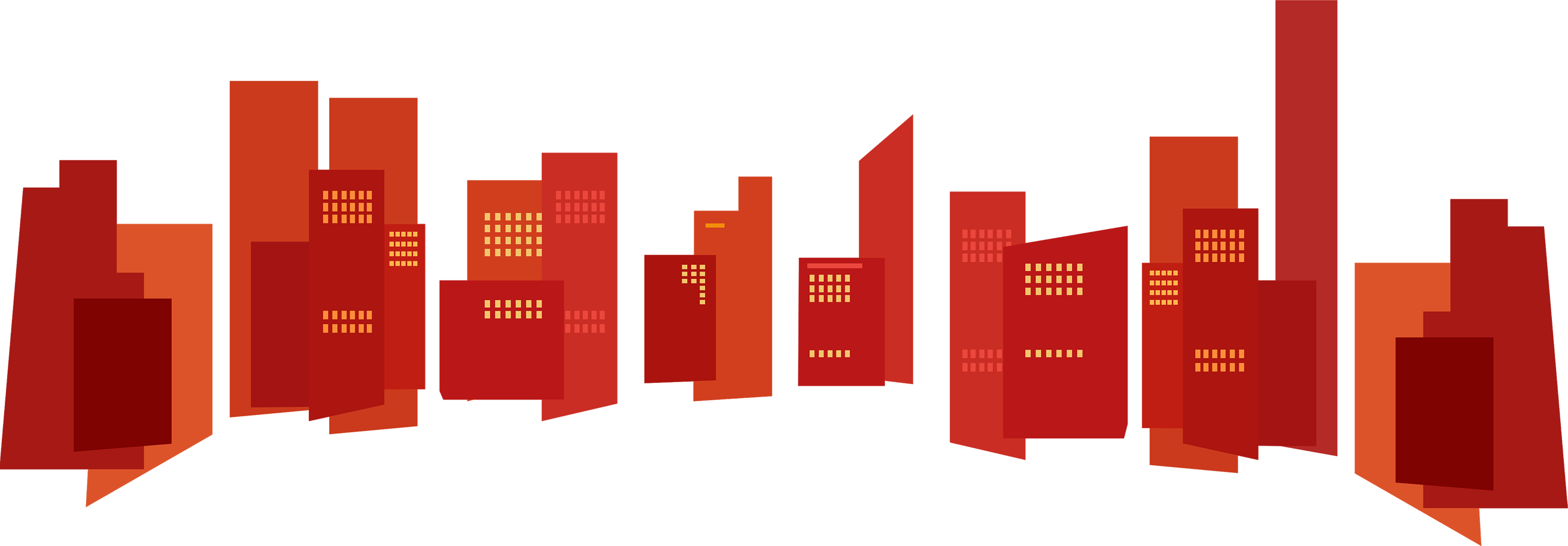 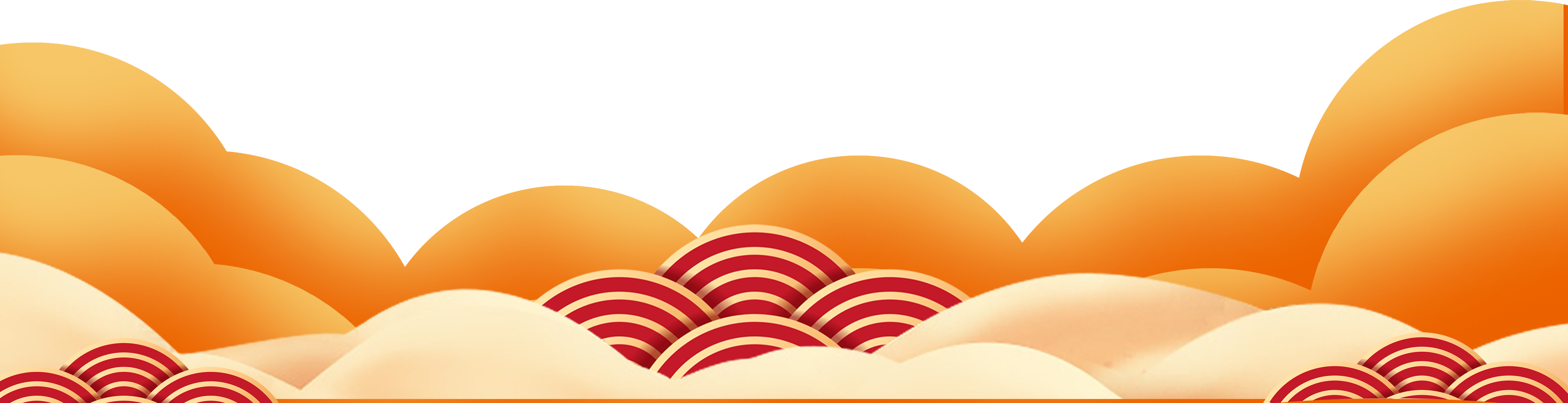 Câu 1: Muốn tìm số trung bình cộng của nhiều số ta làm như thế nào?
Muốn tìm số trung bình cộng của nhiều số, ta tính tổng của các số đó, rồi chia tổng đó cho các số hạng.
Câu 2: Trung bình cộng của 20 và 40 là:
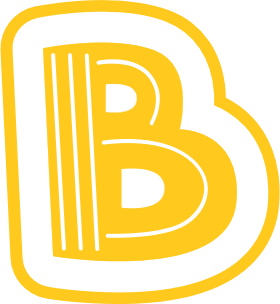 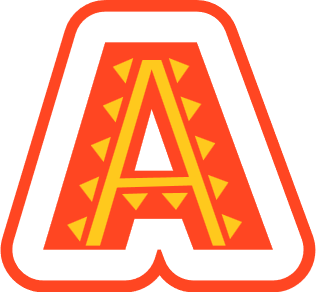 20
30
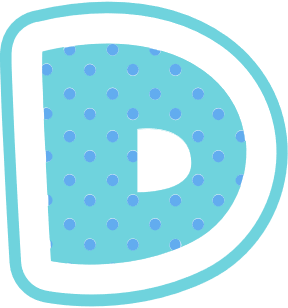 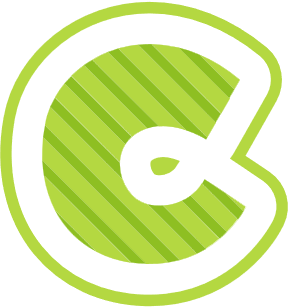 60
40
Câu 3: Ba em Mai, Hoa, Thịnh lần lượt cân nặng là 36kg, 38kg và 40kg. Hỏi trung bình mỗi em cân nặng bao nhiêu kg?
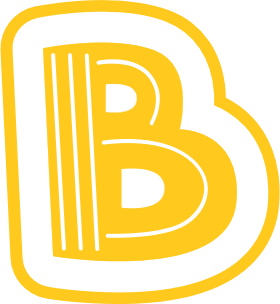 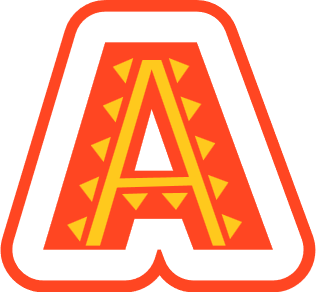 30
36
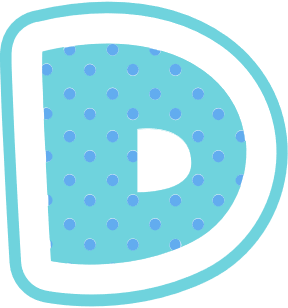 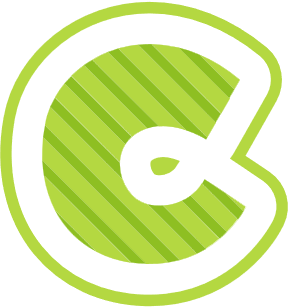 40
38
Câu 4: Trung bình cộng của các số tự nhiên liên tiếp từ 1 đến 9 là:
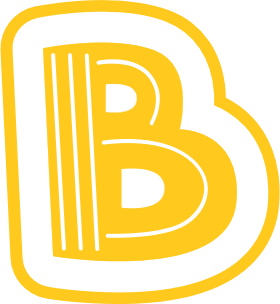 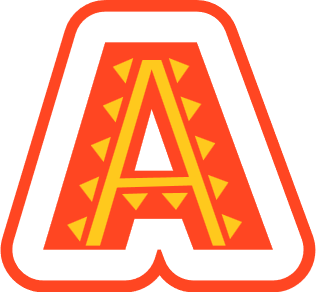 5
6
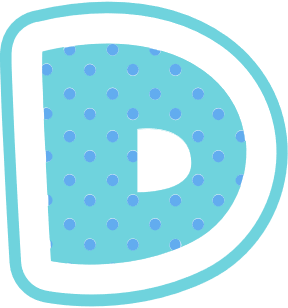 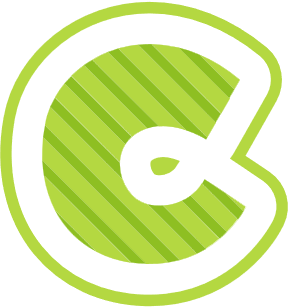 8
7
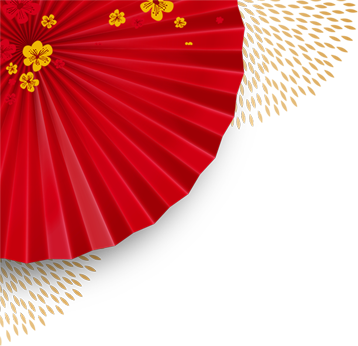 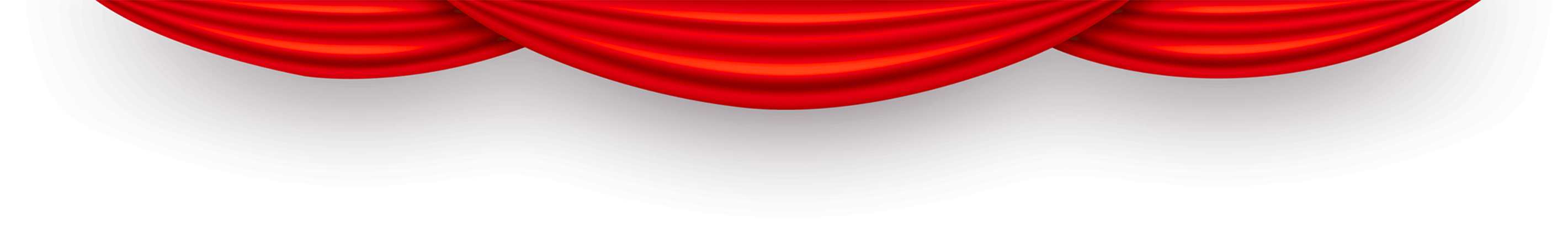 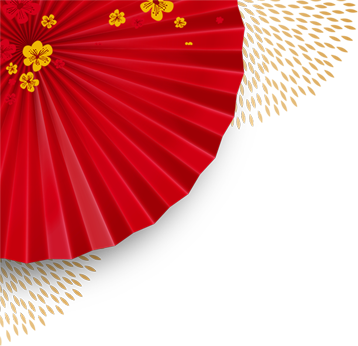 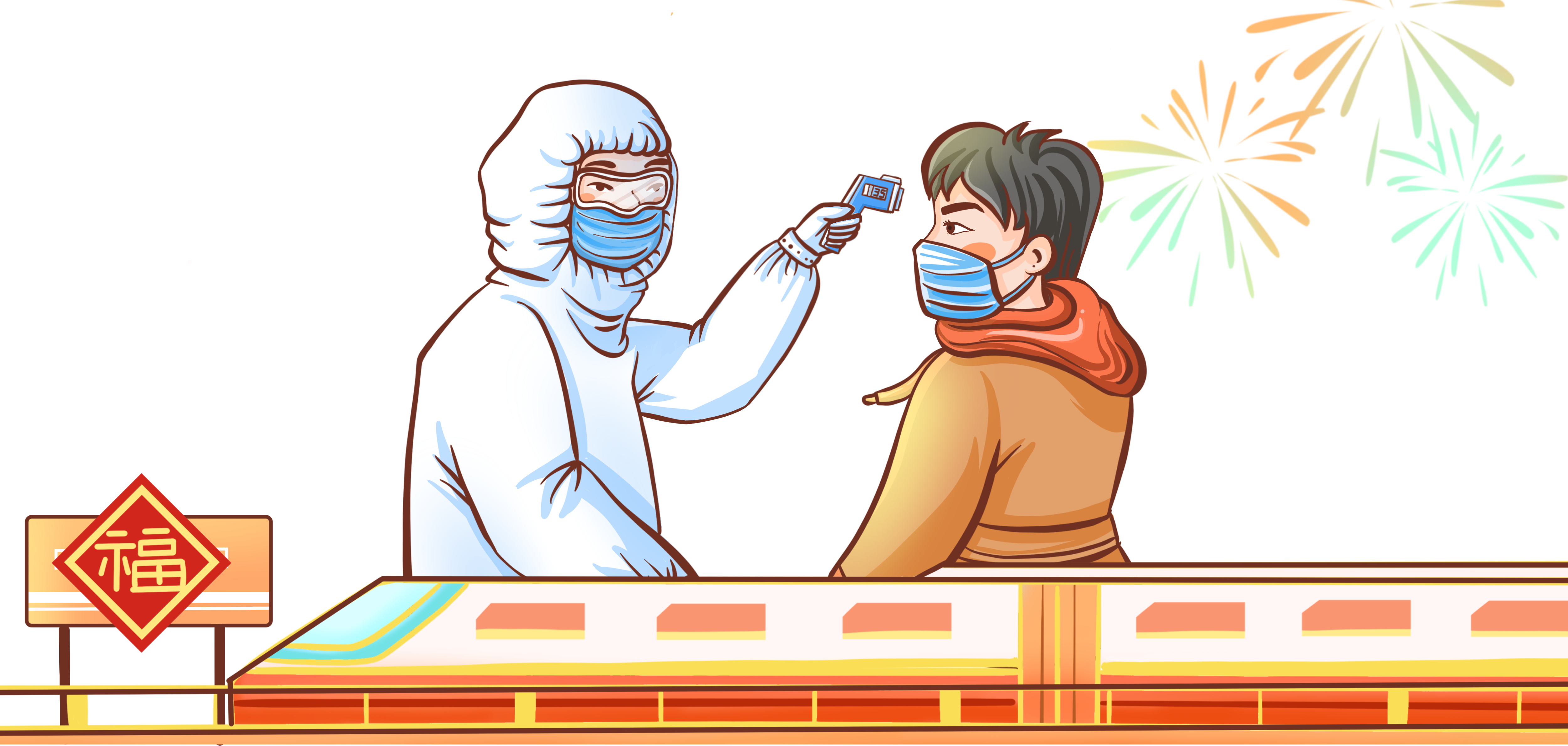 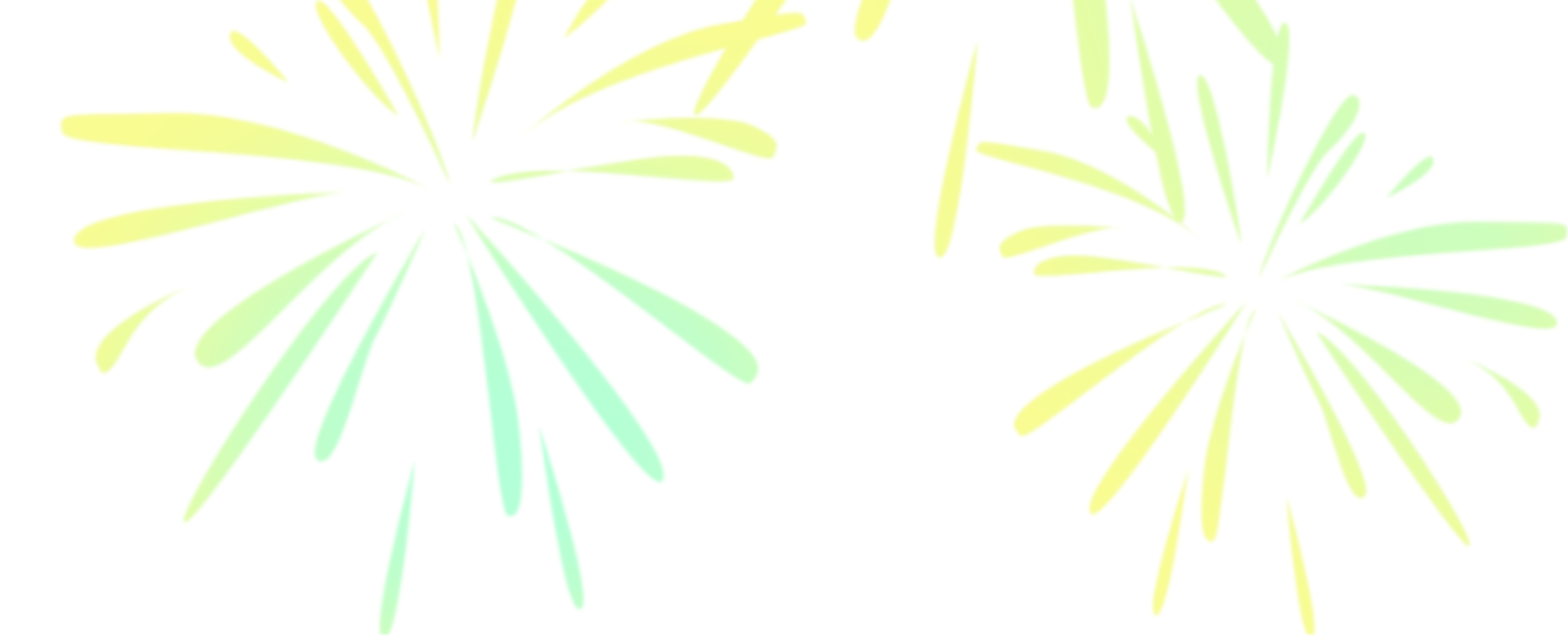 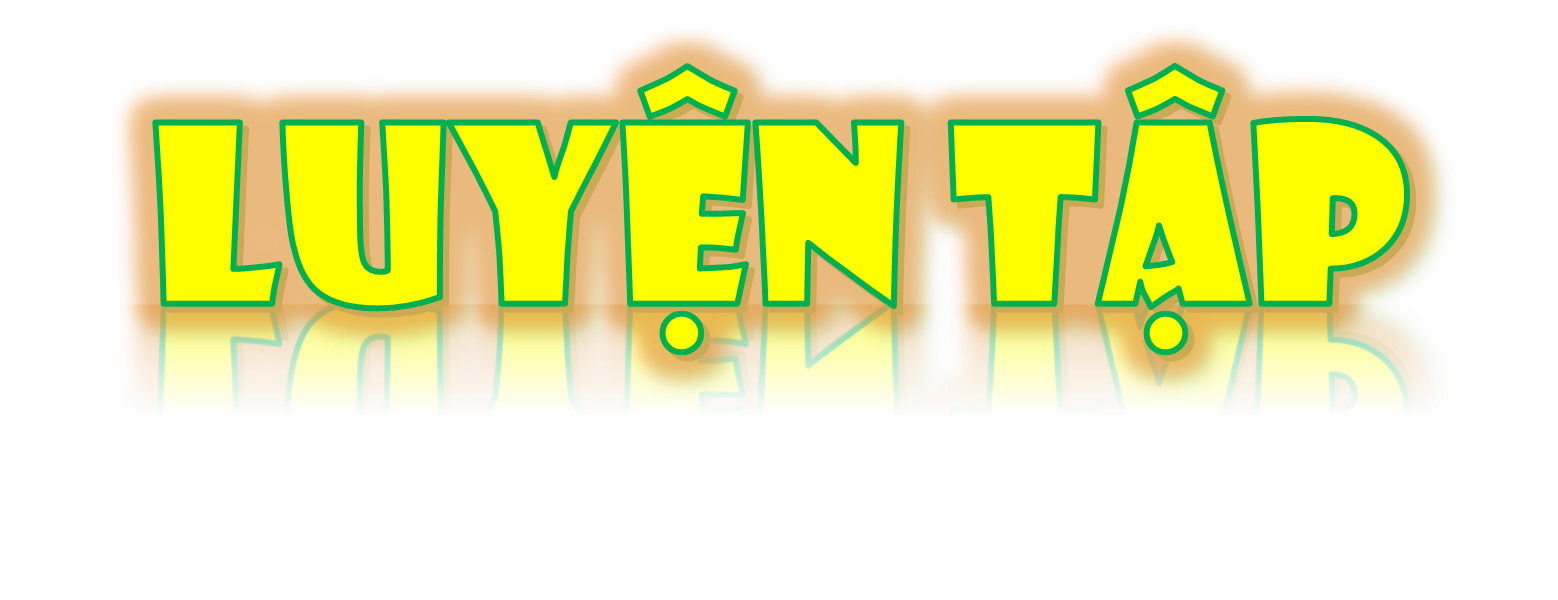 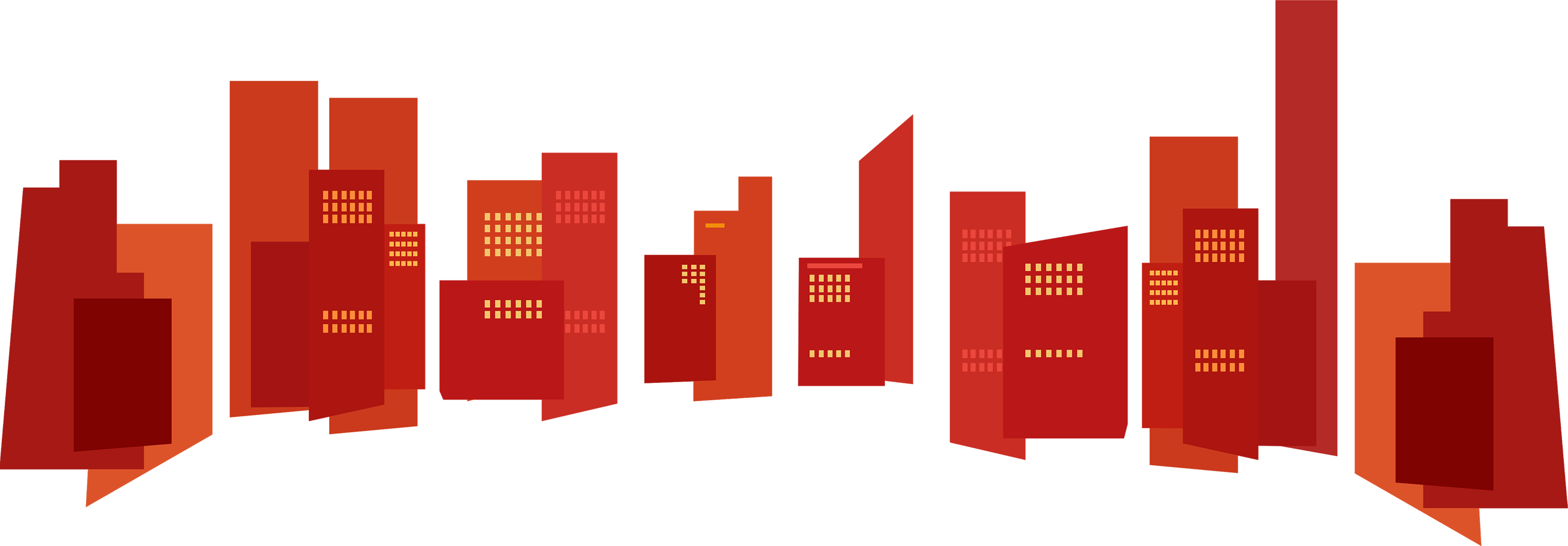 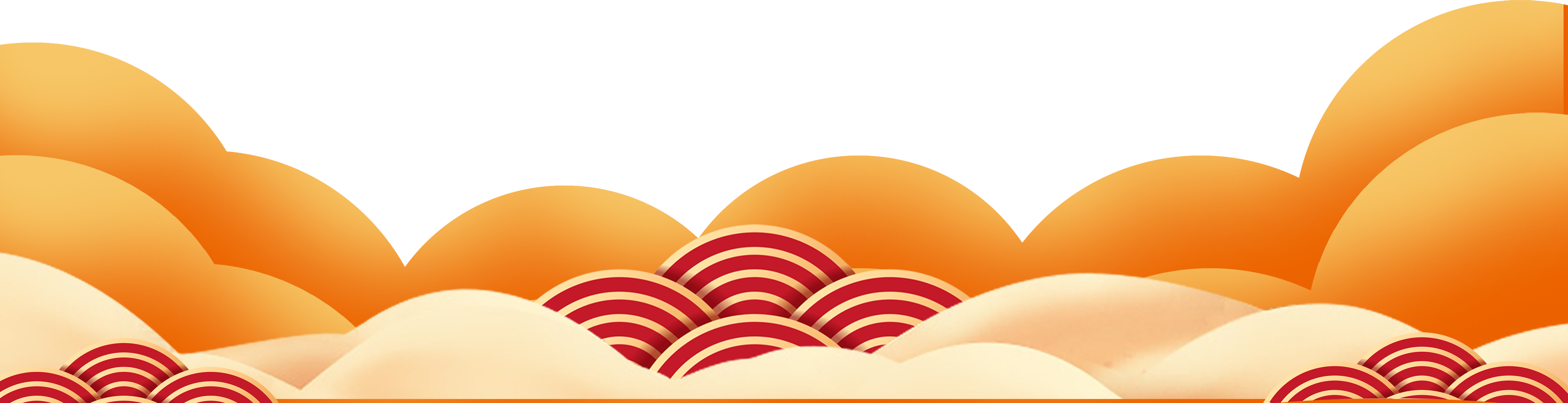 Bài 1: Tìm số ghi ở mỗi nhụy hoa, biết số ghi ở nhụy hoa bằng trung bình cộng của các số ghi ở cánh hoa.
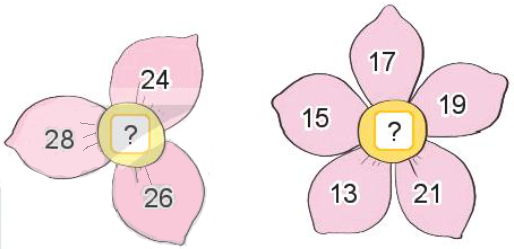 Muốn tìm số trung bình cộng, ta làm như thế nào?
Bài 1: Tìm số ghi ở mỗi nhụy hoa, biết số ghi ở nhụy hoa bằng trung bình cộng của các số ghi ở cánh hoa.
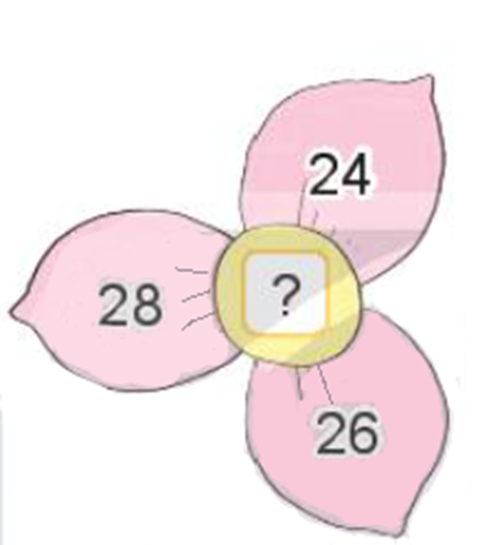 26
(28 + 24 + 26) : 3 = 26
Bài 1: Tìm số ghi ở mỗi nhụy hoa, biết số ghi ở nhụy hoa bằng trung bình cộng của các số ghi ở cánh hoa.
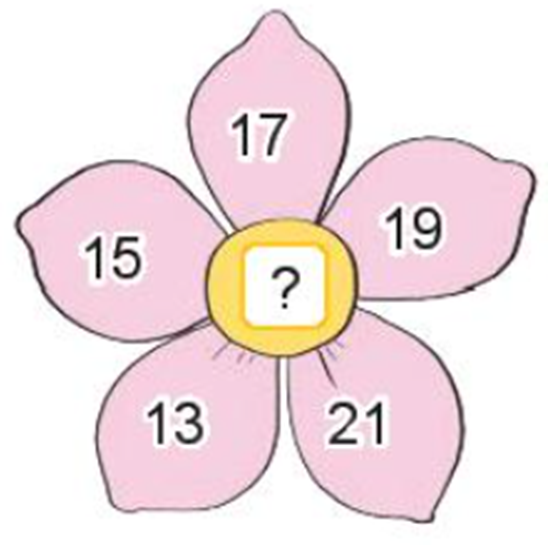 17
(13+ 15 + 17 + 19 + 21) : 5 = 17
Bài 2: Nhà bác Vân có 8 bao thóc tẻ cân nặng 400 kg và 4 bao thóc nếp cân nặng 224 kg. Hỏi trung bình mỗi bao thóc nhà bác Vân cân nặng bao nhiêu ki-lô-gam?
Tóm tắt:
Bài toán cho biết gì?
Bài toán hỏi gì?
8 bao thóc tẻ              : 400 kg
4 bao thóc nếp          : 224 kg
Trung bình mỗi bao: ? kg
Bài 2: Nhà bác Vân có 8 bao thóc tẻ cân nặng 400 kg và 4 bao thóc nếp cân nặng 224 kg. Hỏi trung bình mỗi bao thóc nhà bác Vân cân nặng bao nhiêu ki-lô-gam?
Nêu hướng làm bài?
Phương pháp giải
Tìm tổng số bao thóc = Số bao thóc tẻ + Số bao thóc nếp
Cân nặng trung bình của mỗi bao thóc = Tổng cân nặng của các bao thóc : số bao thóc
Bài 2: Nhà bác Vân có 8 bao thóc tẻ cân nặng 400 kg và 4 bao thóc nếp cân nặng 224 kg. Hỏi trung bình mỗi bao thóc nhà bác Vân cân nặng bao nhiêu ki-lô-gam?
Bài giải
Nhà bác Vân có tất cả số bao thóc là:
8 + 4 = 12 (bao thóc)
Trung bình mỗi bao thóc nhà bác Vân nặng số ki-lô-gam là:
(400 + 224) : 12 = 52 (kg)
Đáp số: 52 kg
Lưu ý: Cần tìm số số hạng (nếu bị ẩn) rồi mới tìm trung bình cộng.
Bài 3: Ngày thứ nhất, Rô-bốt làm được 20 cái bánh giầy. Ngày thứ hai, Rô-bốt làm được nhiều hơn ngày thứ nhất 4 cái bánh. Hỏi trung bình mỗi ngày Rô-bốt làm được bao nhiêu cái bánh giầy?
Bài toán cho biết gì?
Bài toán hỏi gì?
Tóm tắt:
Ngày thứ nhất: 20 cái
Ngày thứ hai hơn ngày thứ nhất: 4 cái
Trung bình mỗi ngày: ? cái
Bài 3: Ngày thứ nhất, Rô-bốt làm được 20 cái bánh giầy. Ngày thứ hai, Rô-bốt làm được nhiều hơn ngày thứ nhất 4 cái bánh. Hỏi trung bình mỗi ngày Rô-bốt làm được bao nhiêu cái bánh giầy?
Phương pháp giải
Bước 1: Số bánh giầy Rô-bốt làm được trong ngày thứ hai
Bước 2: Trung bình mỗi ngày = Tổng số bánh giầy làm trong 2 ngày : số ngày làm bánh.
Bài 3: Ngày thứ nhất, Rô-bốt làm được 20 cái bánh giầy. Ngày thứ hai, Rô-bốt làm được nhiều hơn ngày thứ nhất 4 cái bánh. Hỏi trung bình mỗi ngày Rô-bốt làm được bao nhiêu cái bánh giầy?
Bài giải
Số bánh giầy Rô-bốt làm được trong ngày thứ hai là:
20 + 4 = 24 (cái)
Trung bình mỗi ngày Rô-bốt làm được số chiếc bánh giầy là:
(20 + 24) : 2 = 22 (cái)
       Đáp số: 22 cái bánh giầy
Bài 4: Quan sát tranh rồi trả lời câu hỏi.
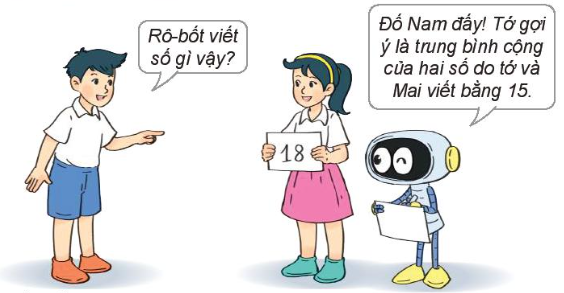 Rô - bốt đã viết số nào?
Bài 4: Quan sát tranh rồi trả lời câu hỏi.
Phương pháp giải
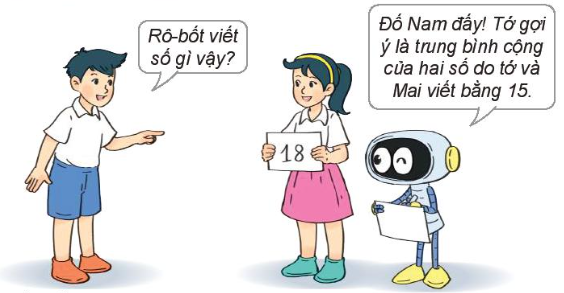 - Tìm tổng hai số của Mai và Rô-bốt viết = Số trung bình cộng x số số hạng
- Số của Rô-bốt viết = Tổng hai số của Mai và Rô-bốt viết – số Mai viết
Rô - bốt đã viết số nào?
Bài 4: Quan sát tranh rồi trả lời câu hỏi.
Ta có: Trung bình cộng của hai số là 15.
Vậy tổng của hai số là: 15 x 2 = 30
Ta thấy: Mai viết số 18
Vậy số Rô-bốt đã viết là: 30 – 18 = 12
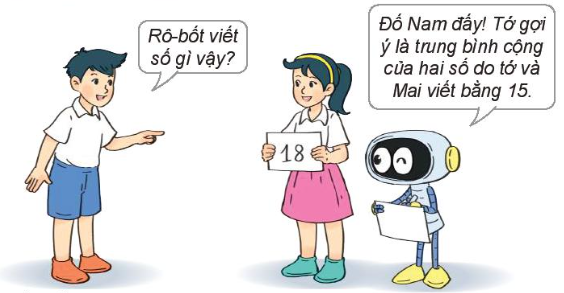 Bài 4: Quan sát tranh rồi trả lời câu hỏi.
Bài giải
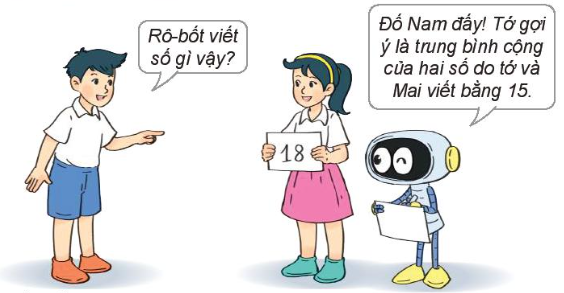 Tổng hai số là:
15 x 2 = 30
Số Rô-bốt đã viết là:
30 -18 = 12
Đáp số: 12
Ghi nhớ: Tổng = trung bình cộng x số số hạng
Vận dụng: 
Tuổi trung bình của 11 cầu thủ bóng đá là 22 tuổi. 
Nếu không kể thủ môn thì tuổi trung bình 
của các cầu thủ còn lại là 21. 
Tính tuổi thủ môn của đội đó?
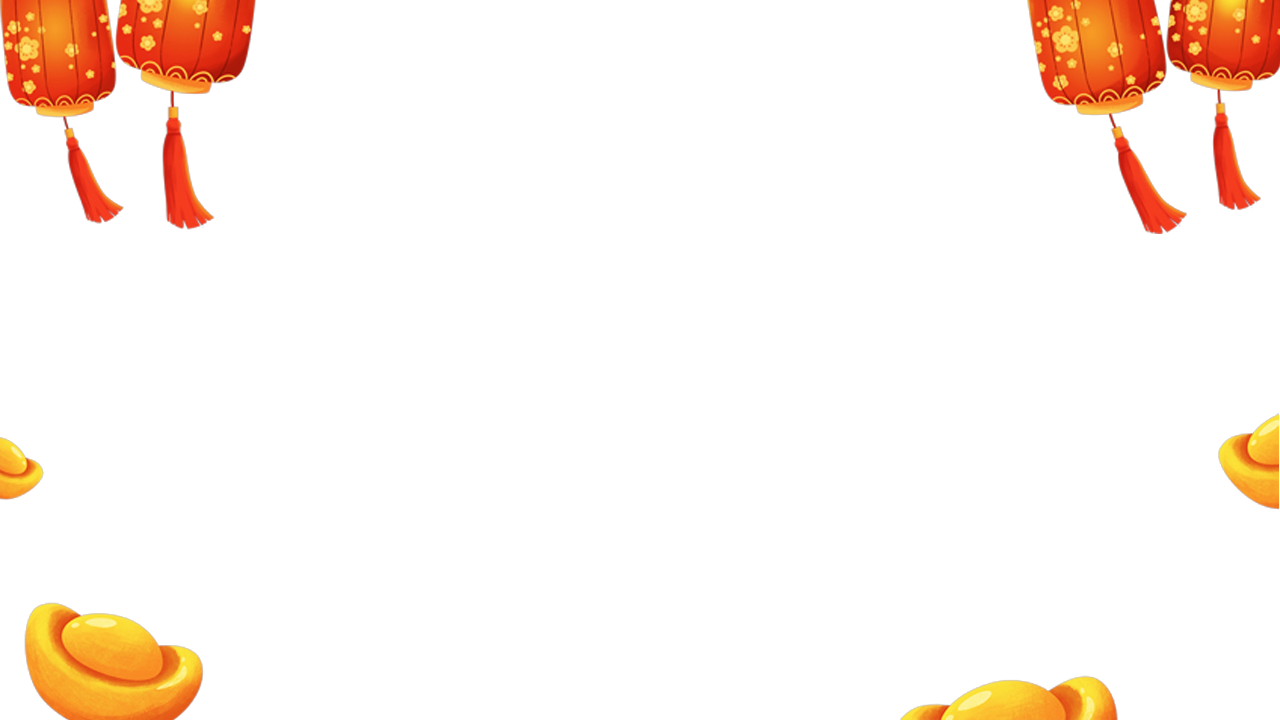 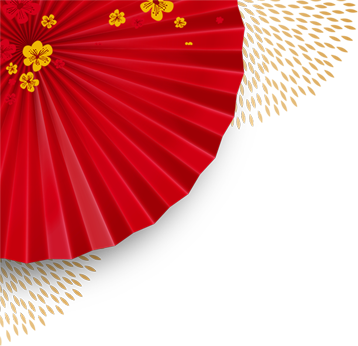 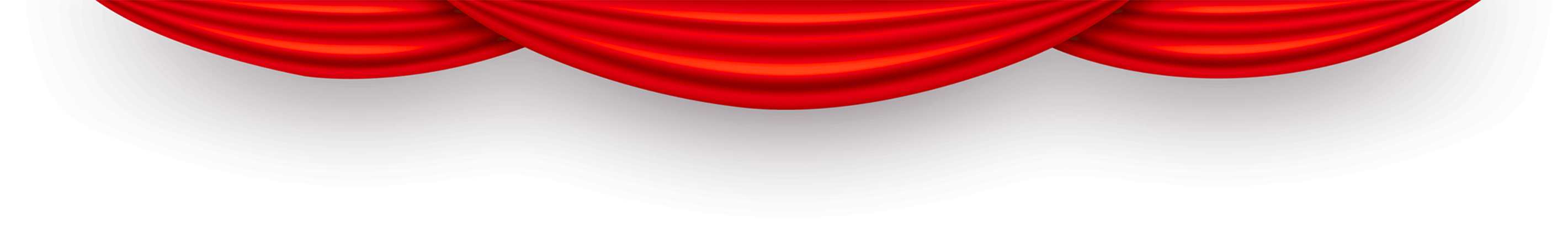 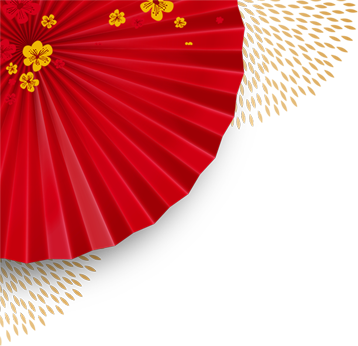 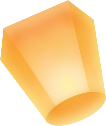 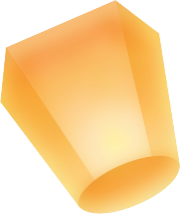 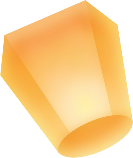 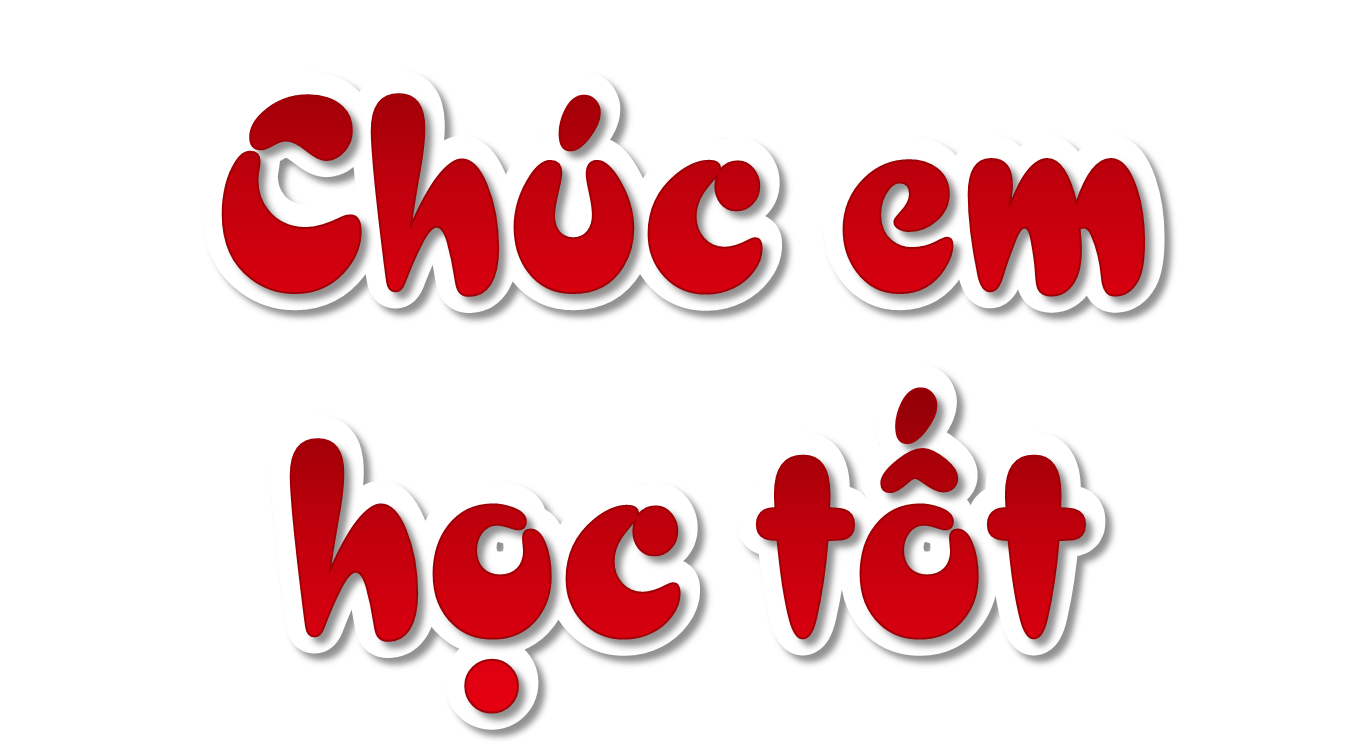 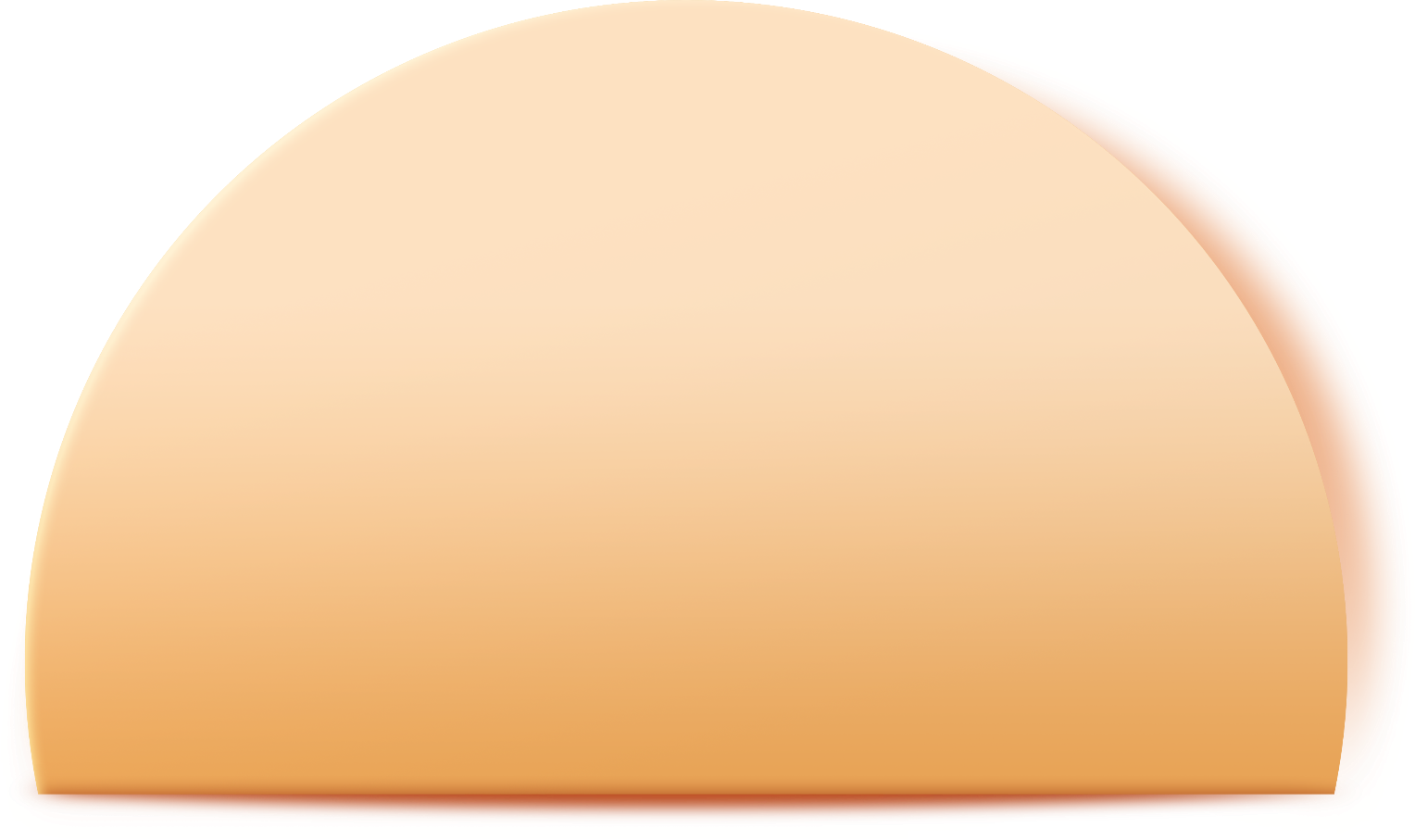 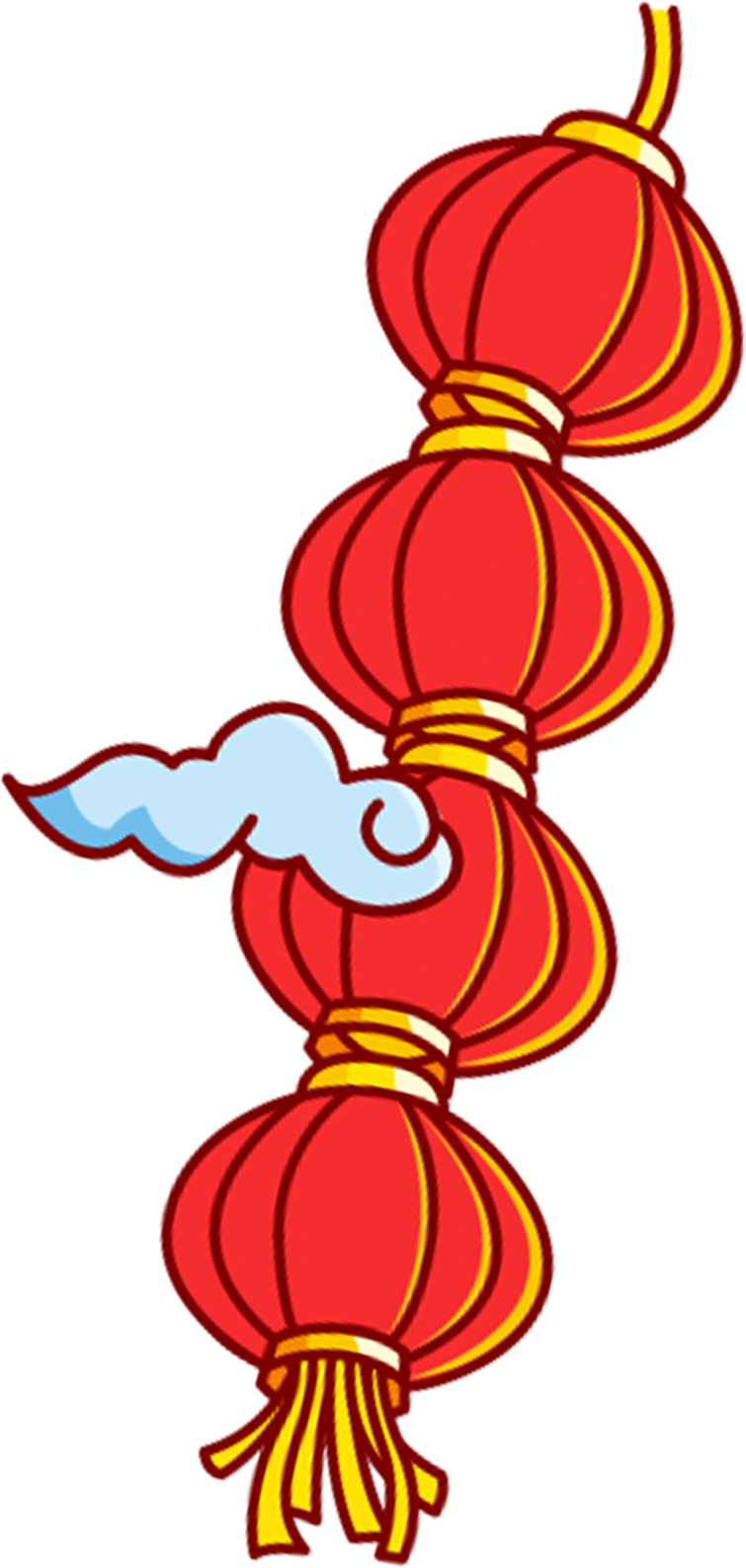 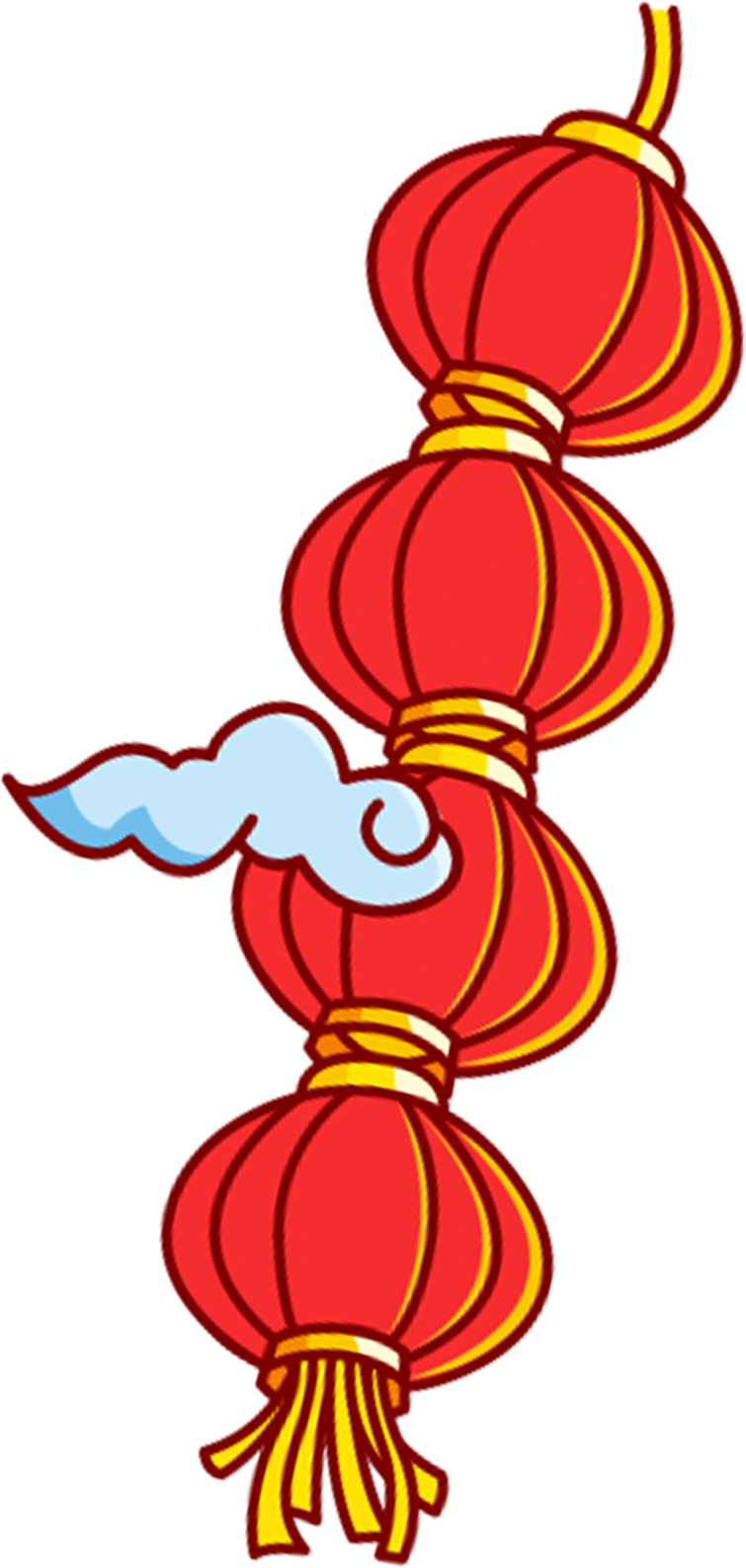 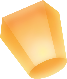 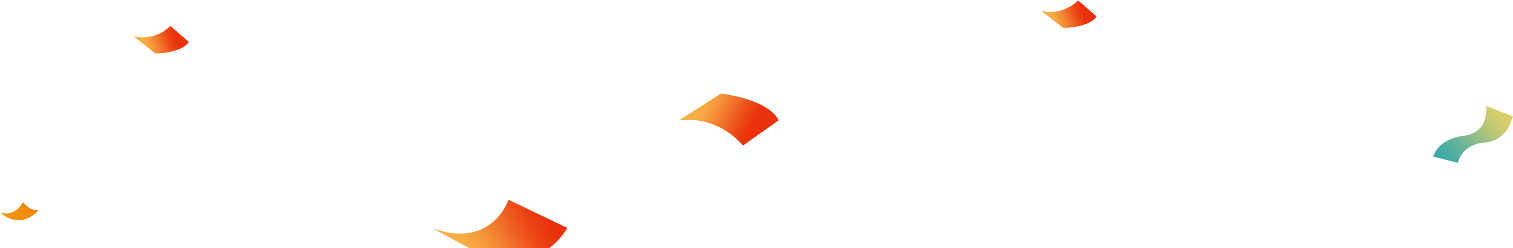 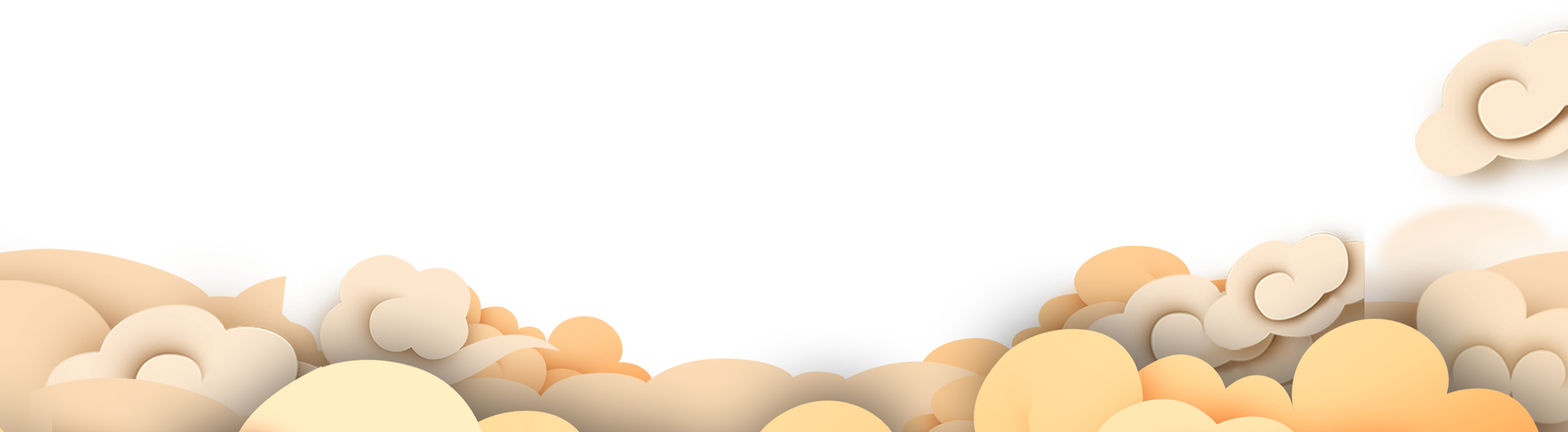 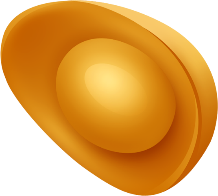 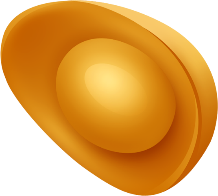 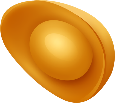 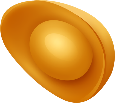 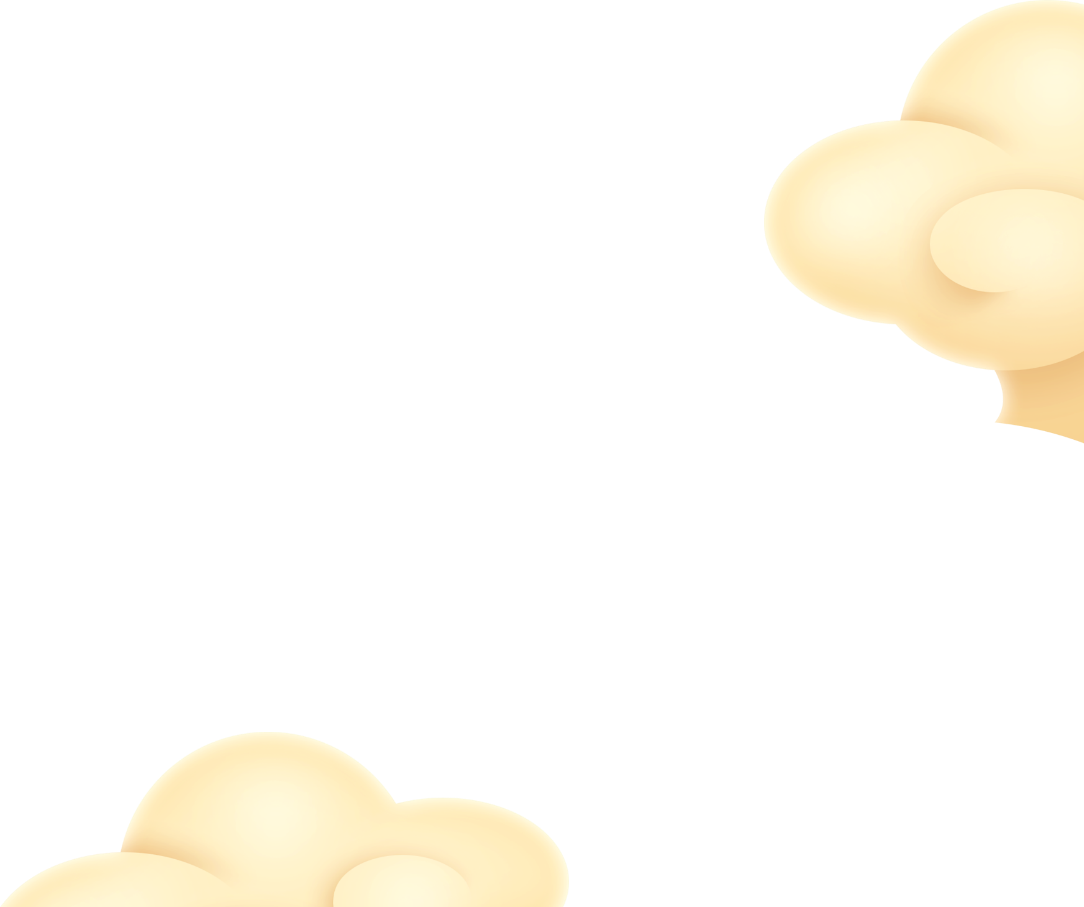 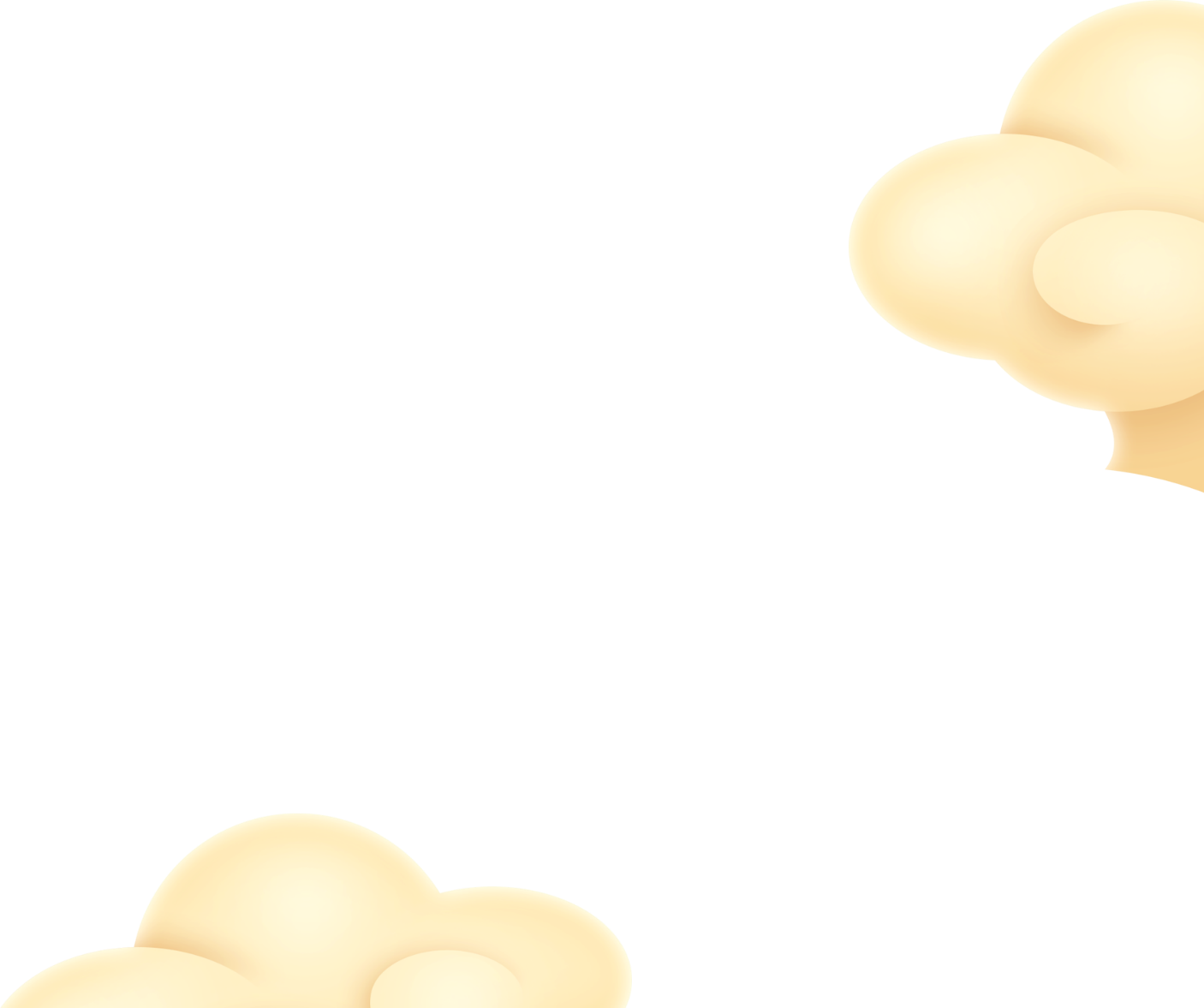 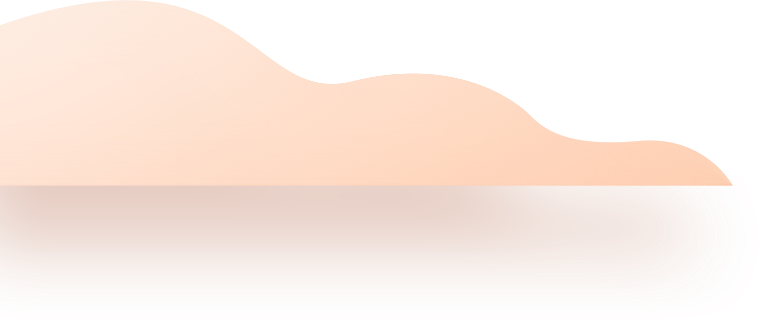 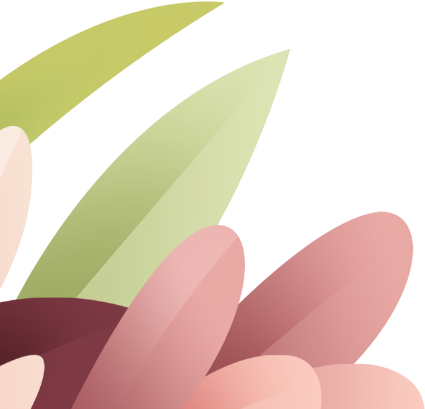 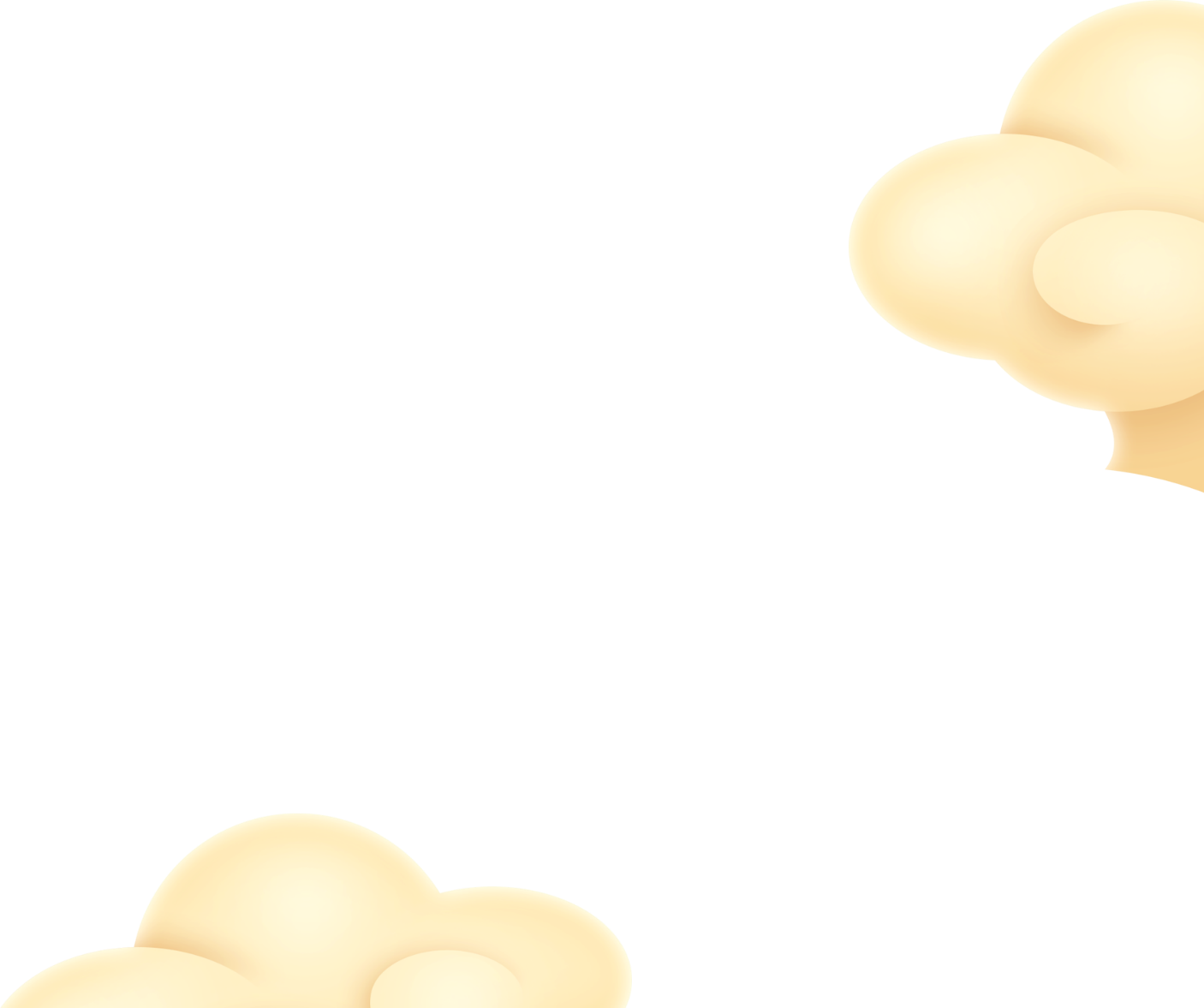